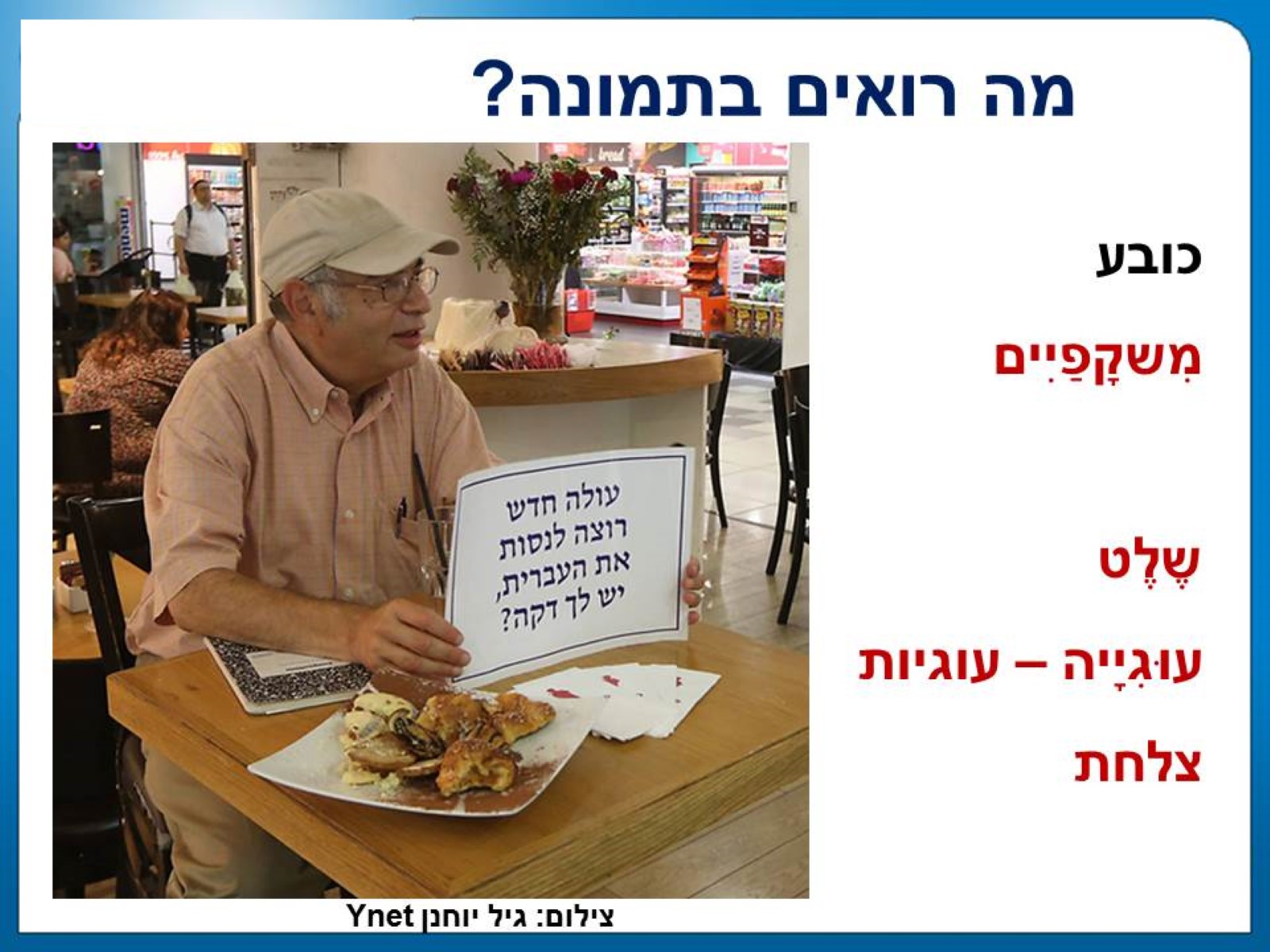 מה רואים בתמונה?
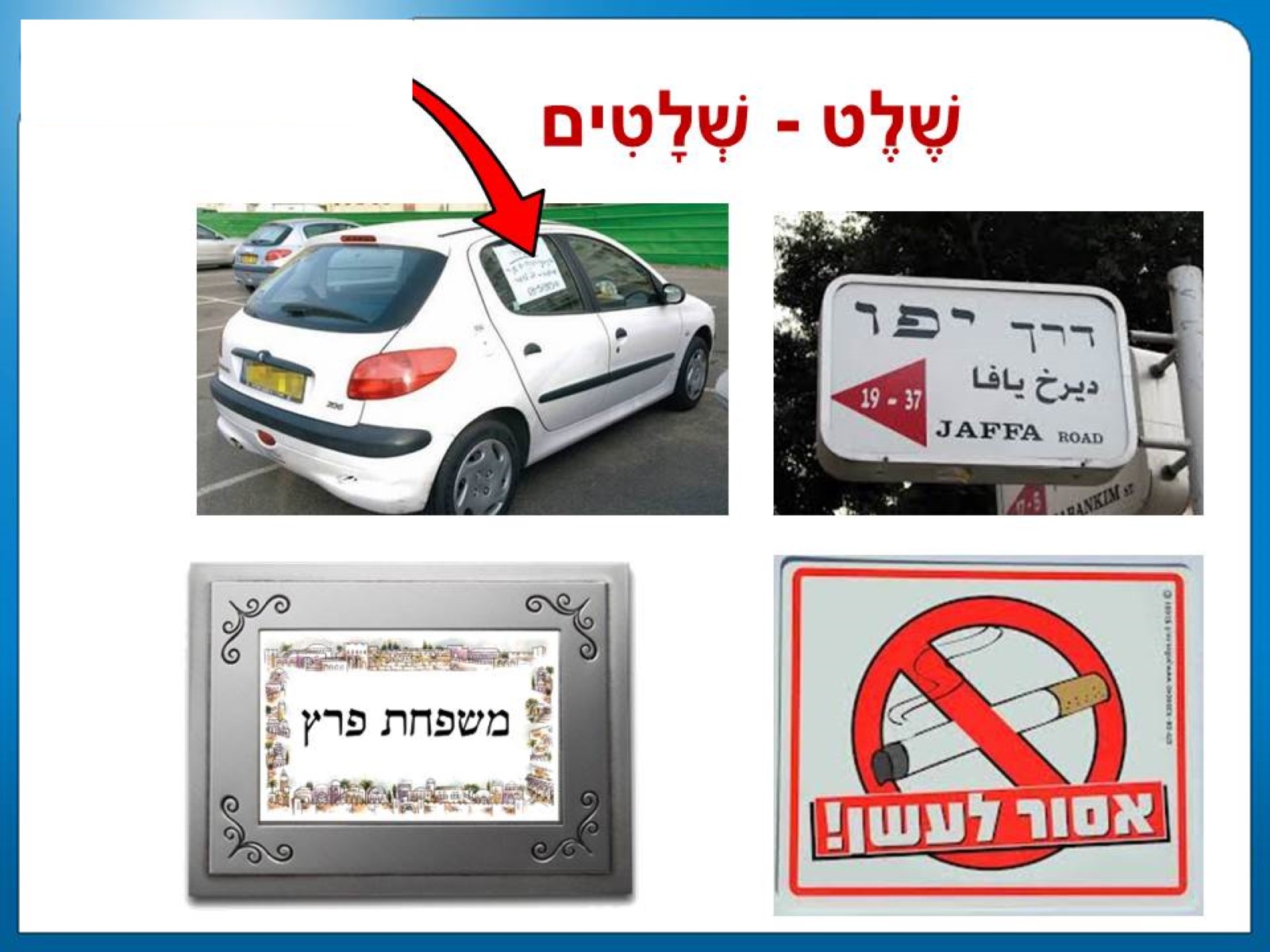 שֶׁלֶט - שְׁלָטִים
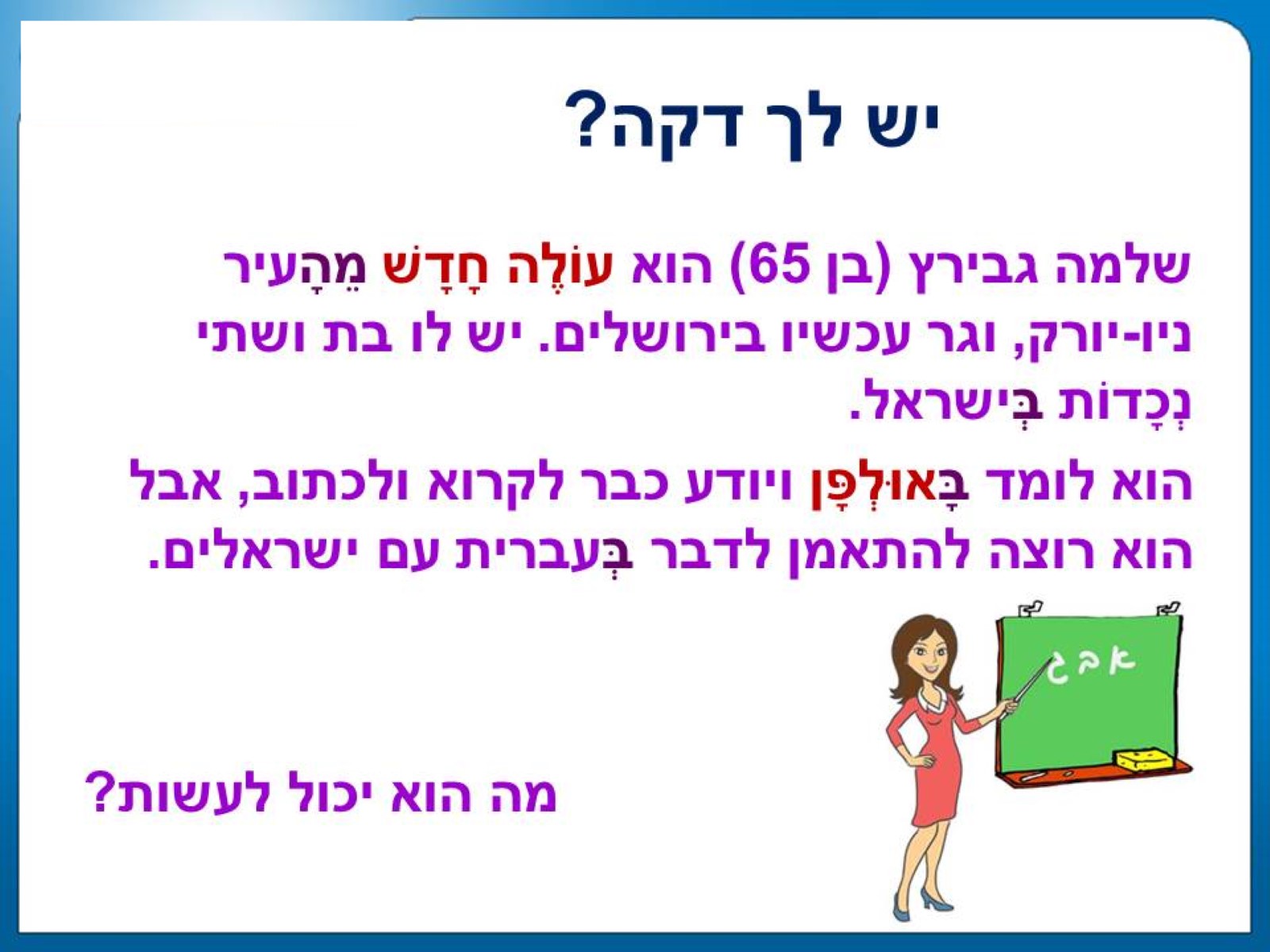 יש לך דקה?
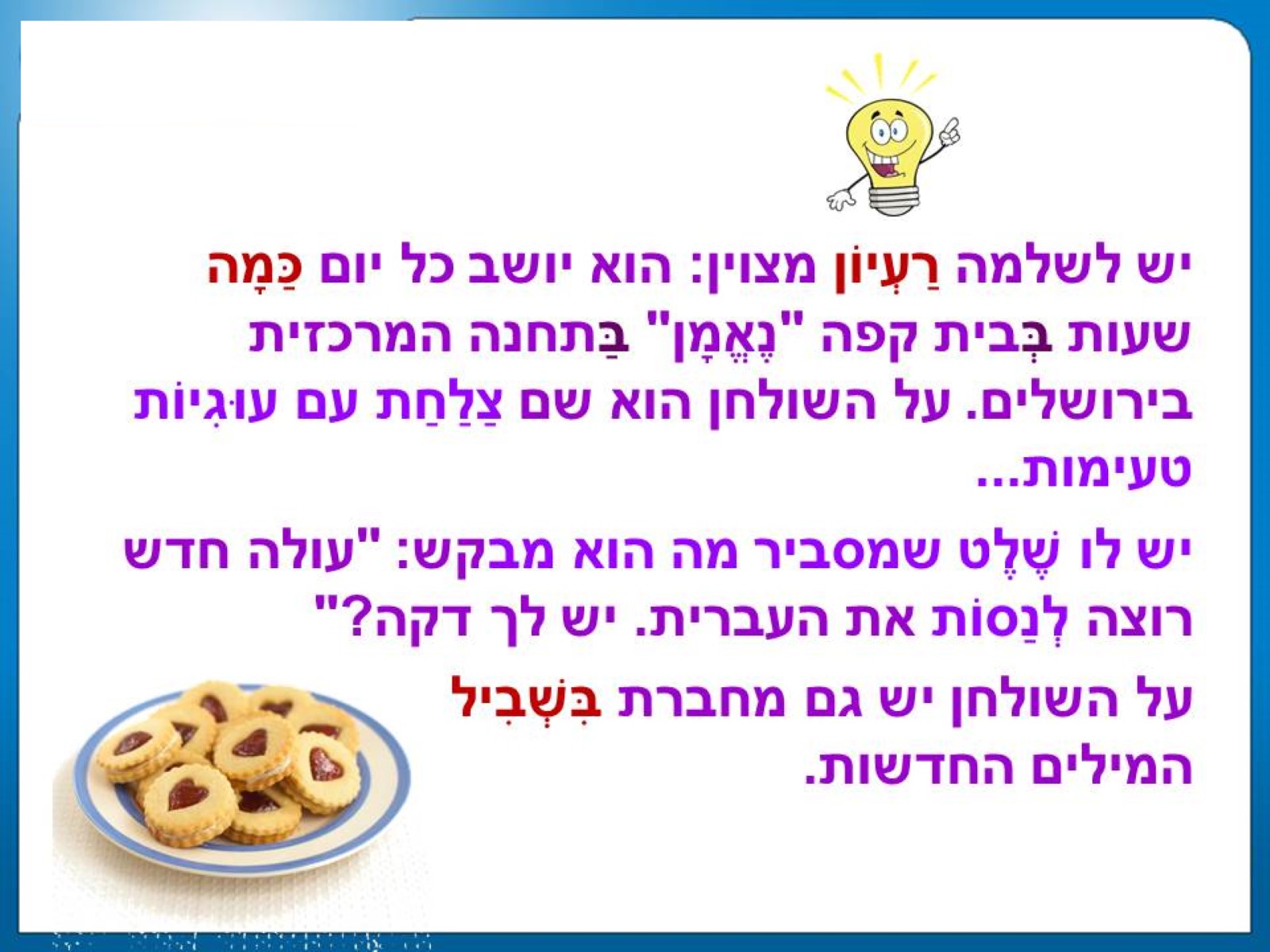 יש לך דקה? 2
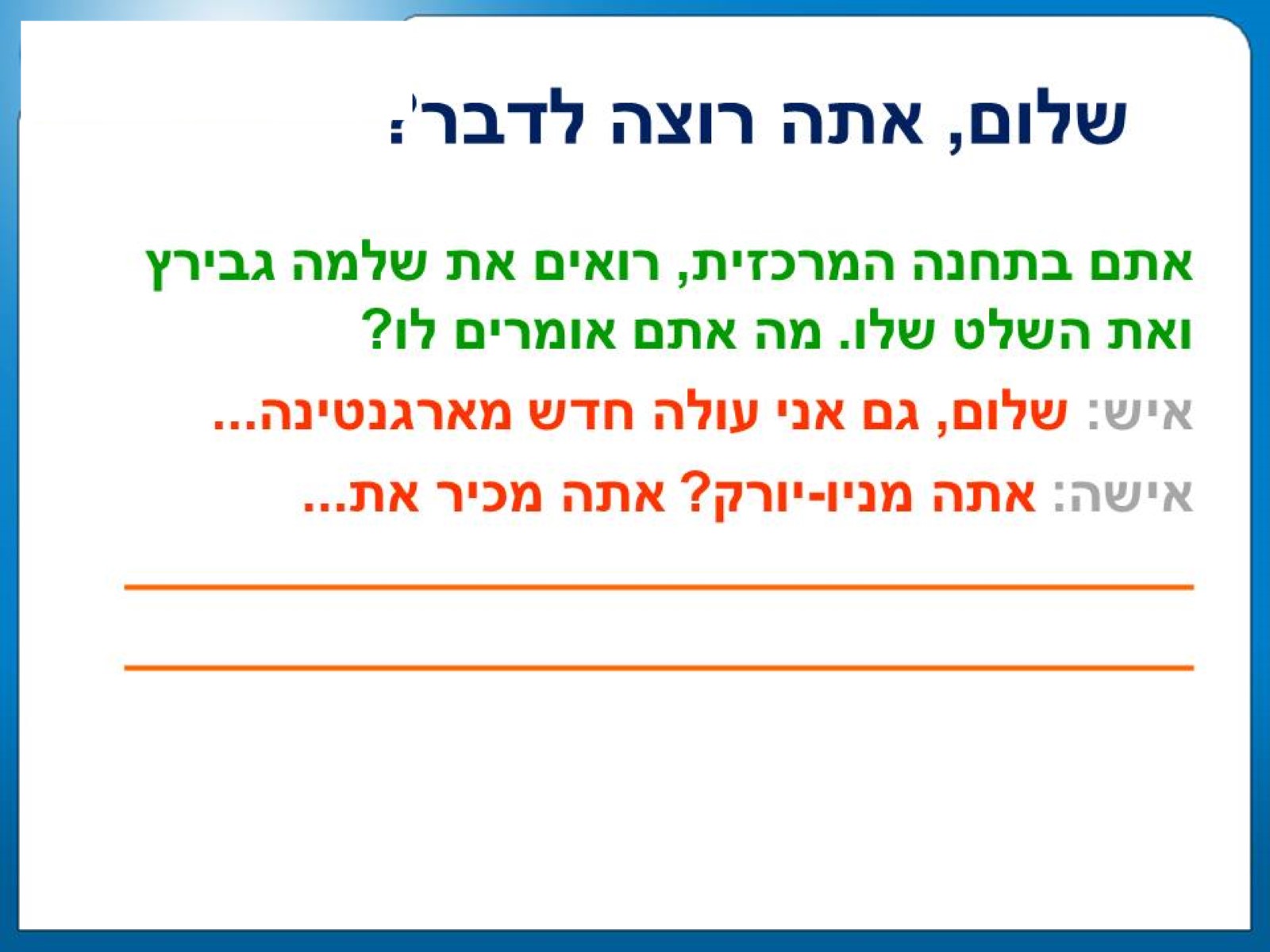 שלום, אתה רוצה לדבר?
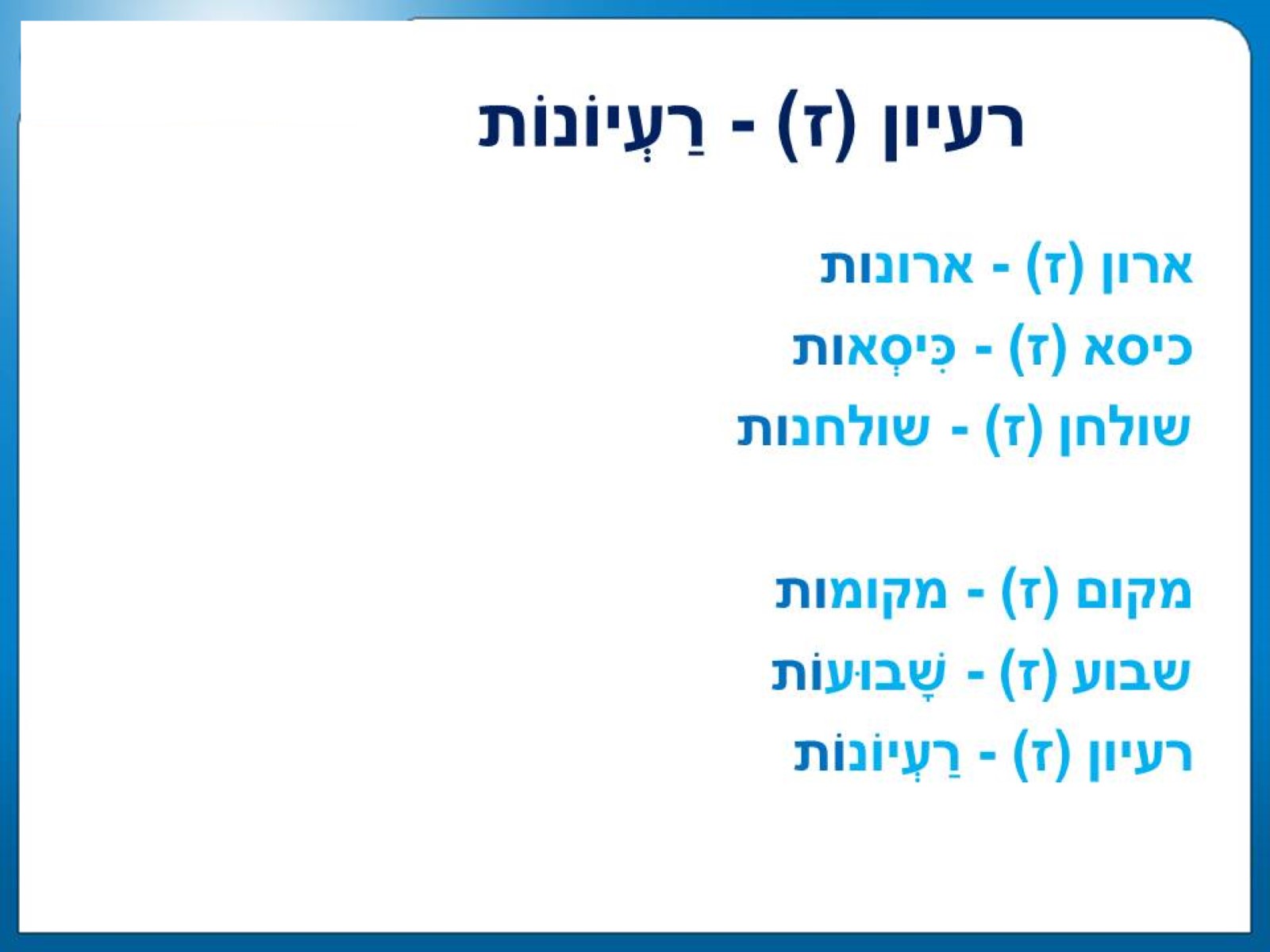 רעיון (ז) - רַעְיוֹנוֹת
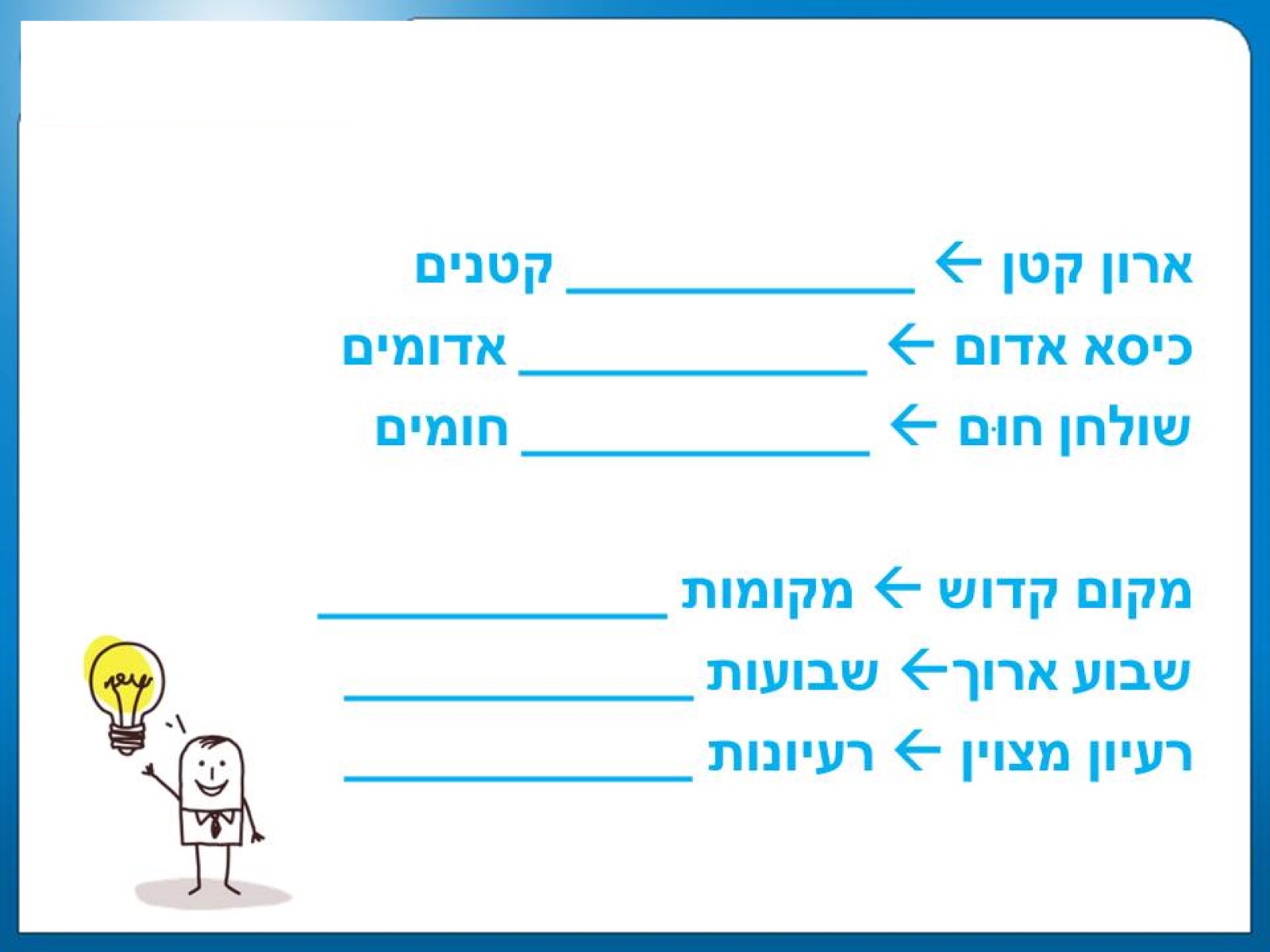 ריבוי חריג זכר + ש.ת.
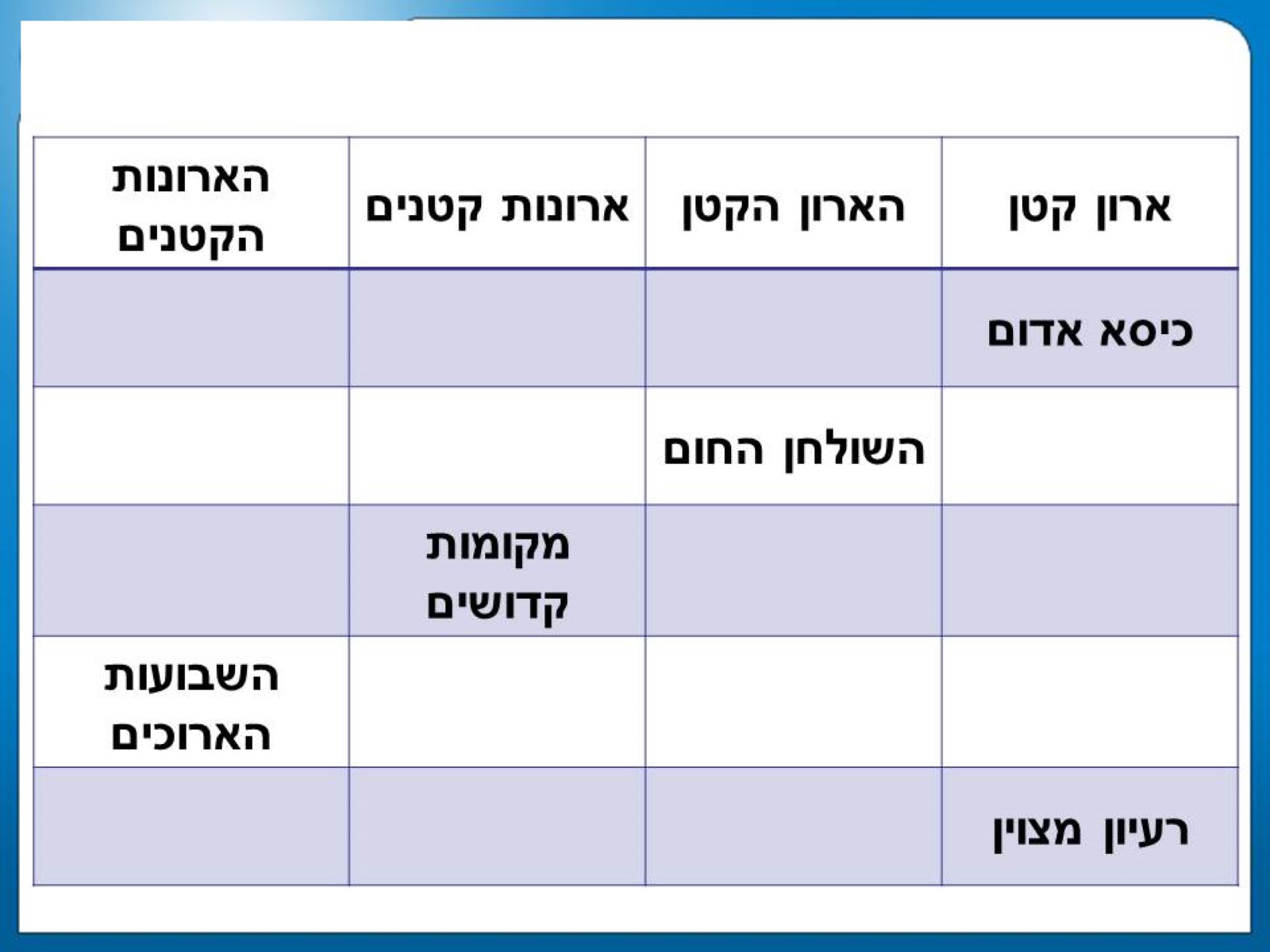 השלמת טבלת מילים בזכר עם ריבוי כשל נקבה
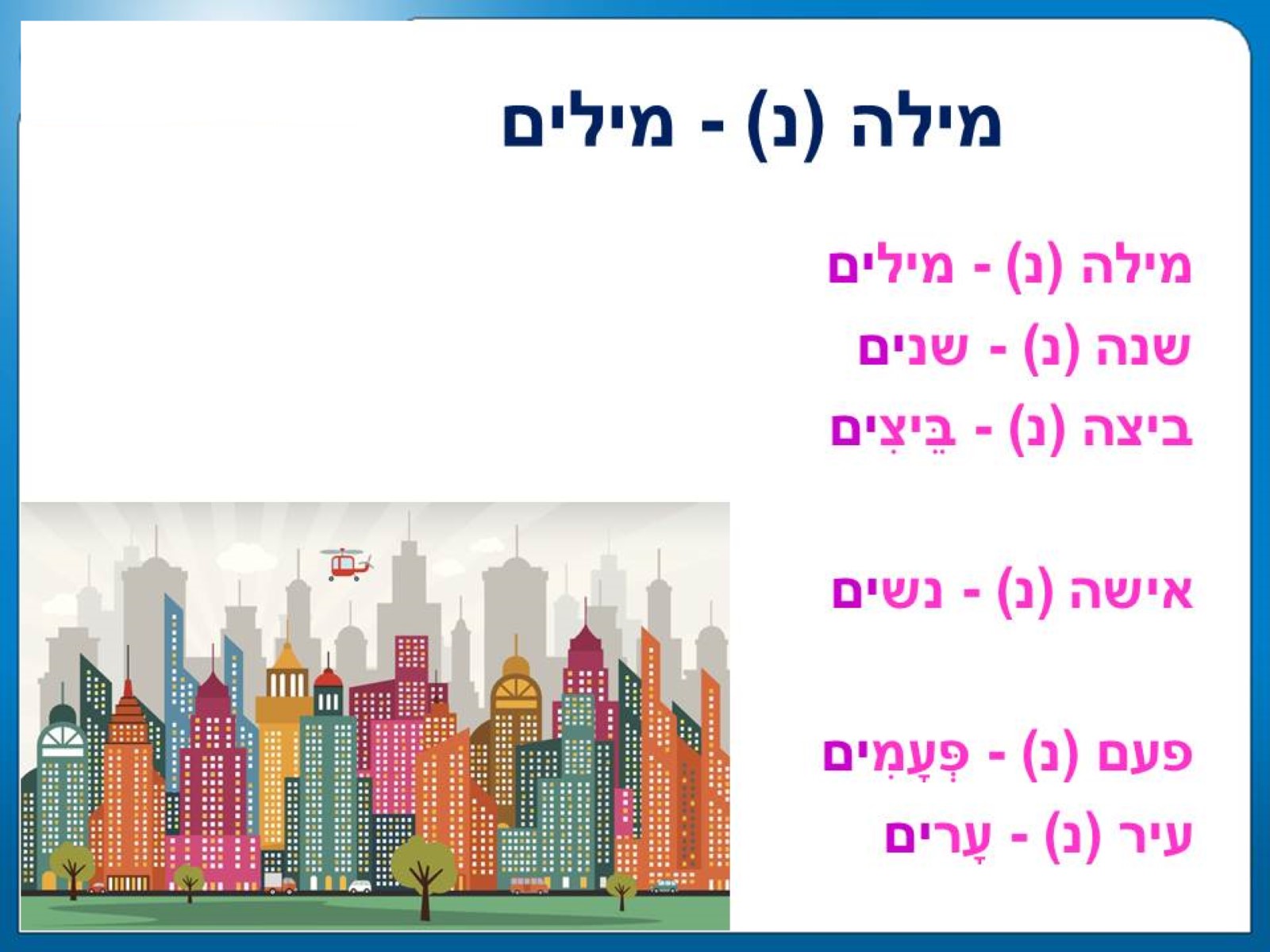 מילה (נ) - מילים
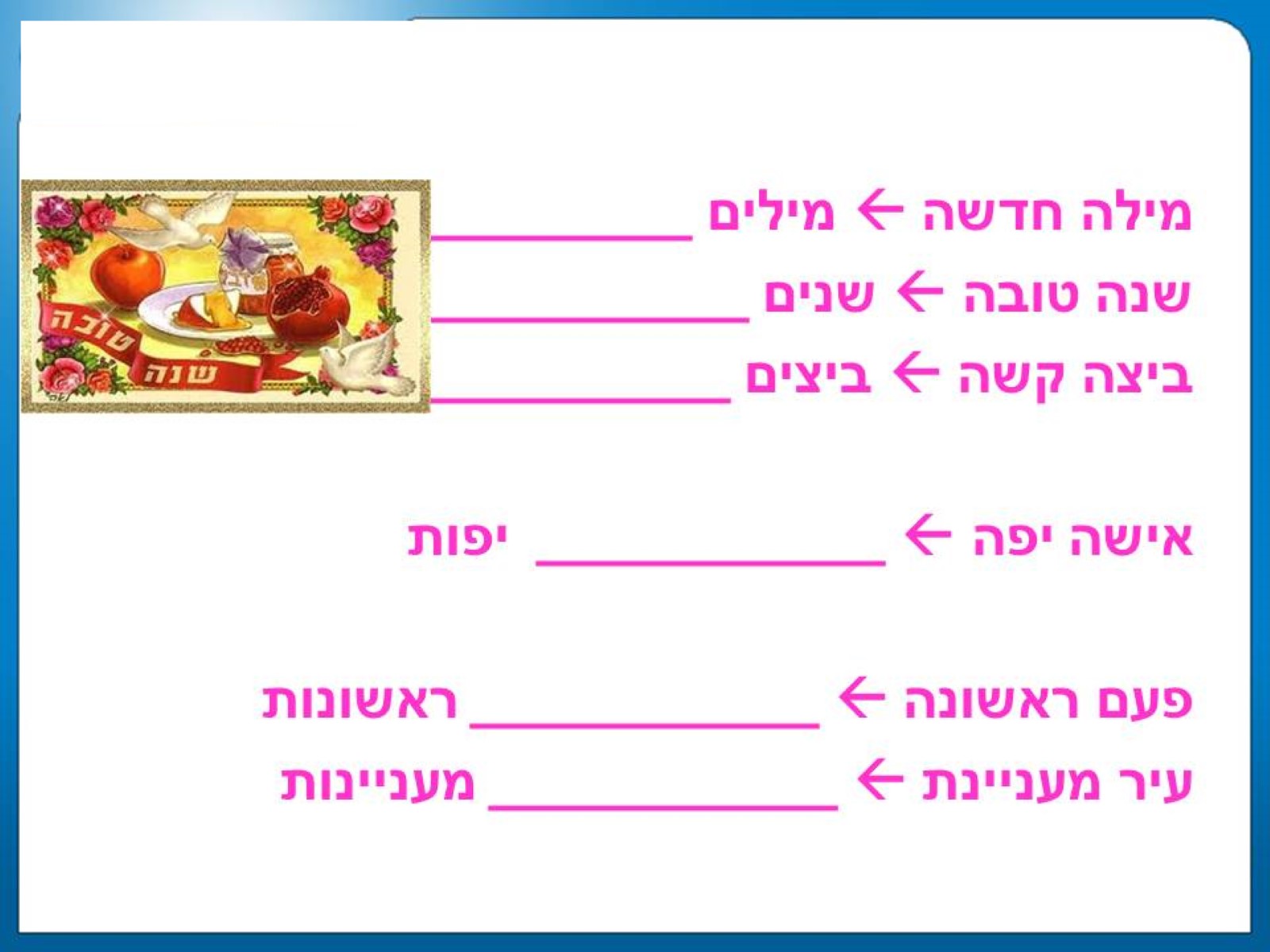 ריבוי חריג נקבה + ש.ת.
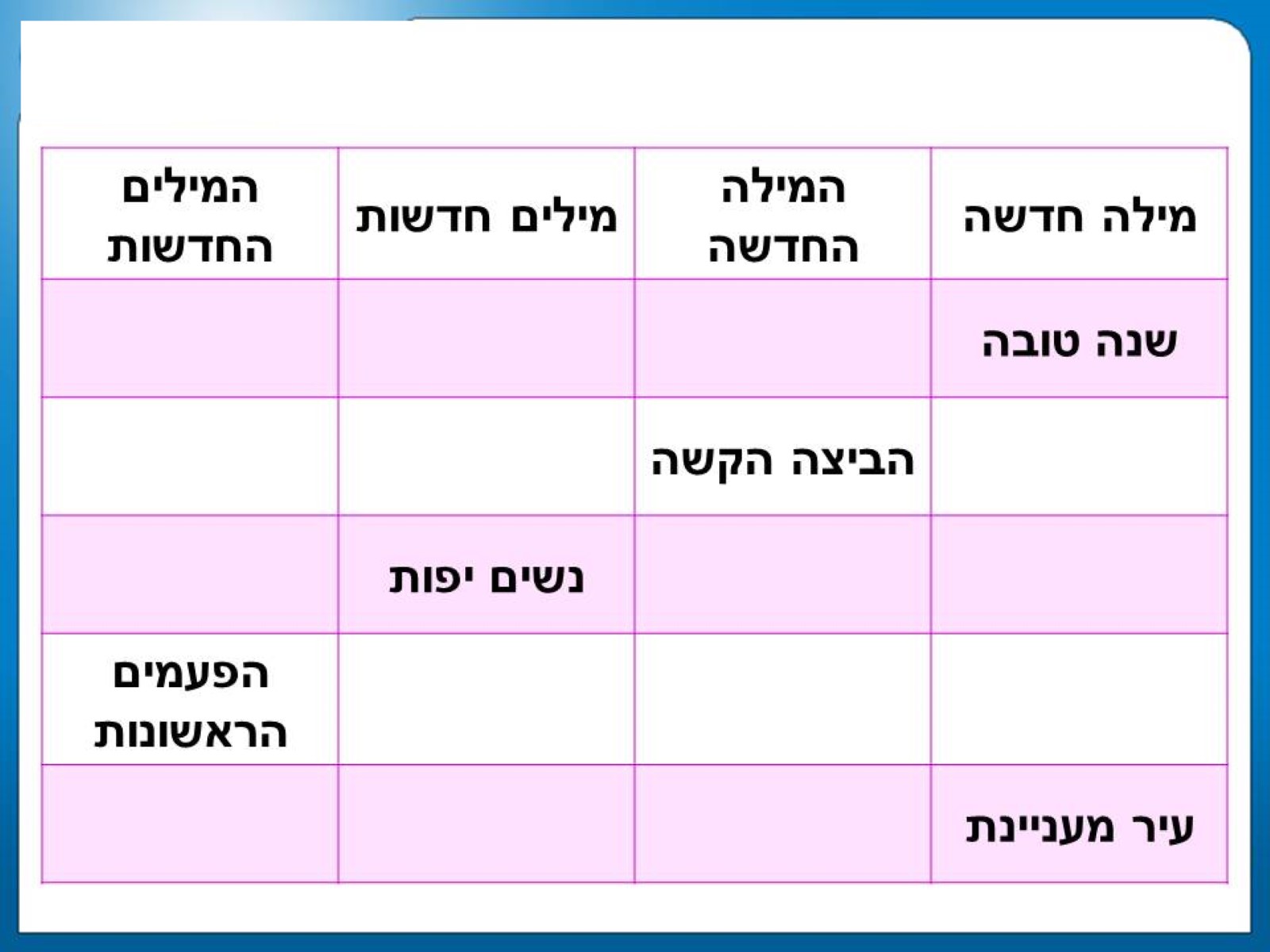 השלמת טבלת מילים בנקבה עם ריבוי כשל זכר
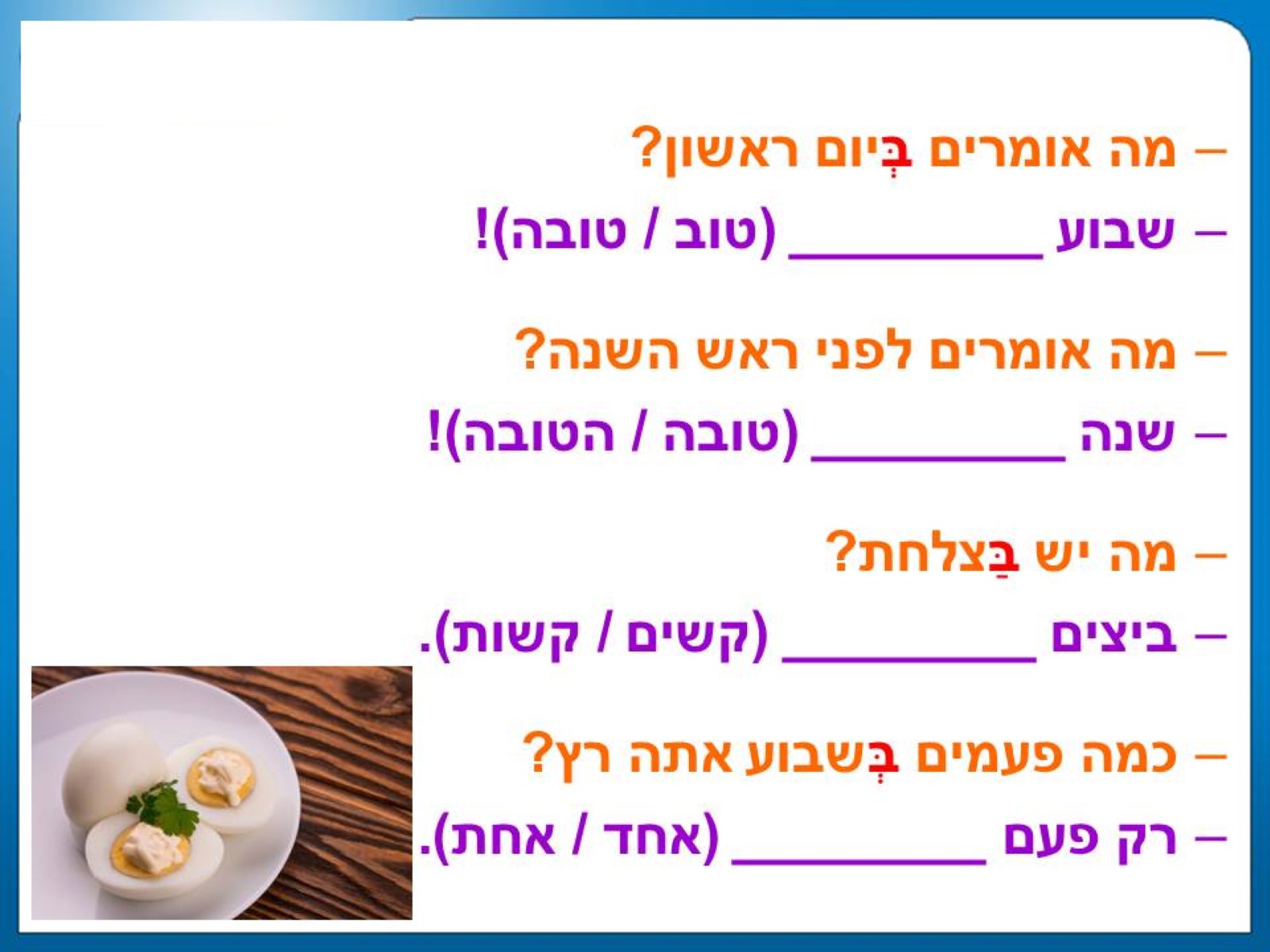 תרגול ריבוי חריג
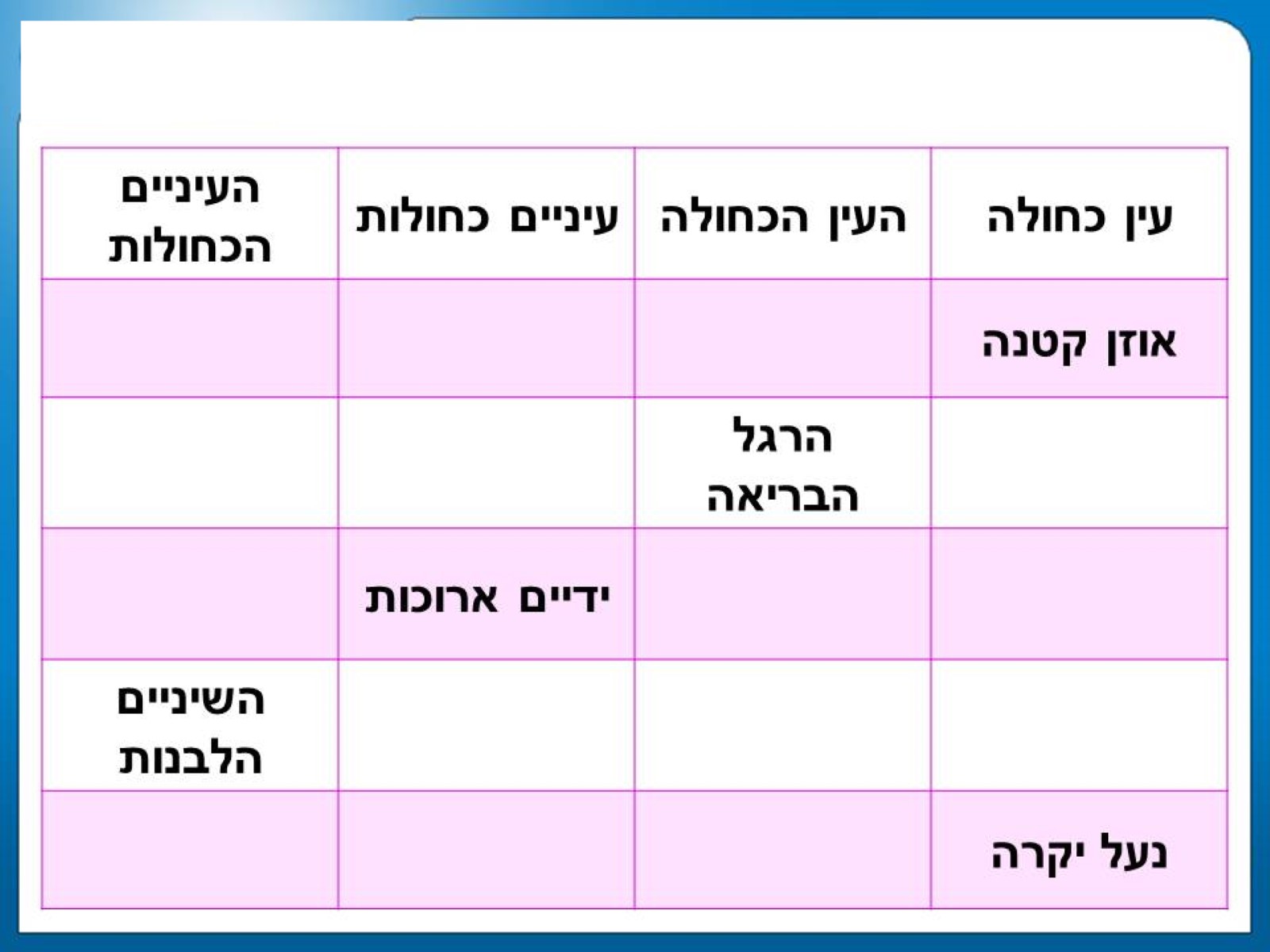 השלמת טבלת מילים בנקבה עם ריבוי זוגי
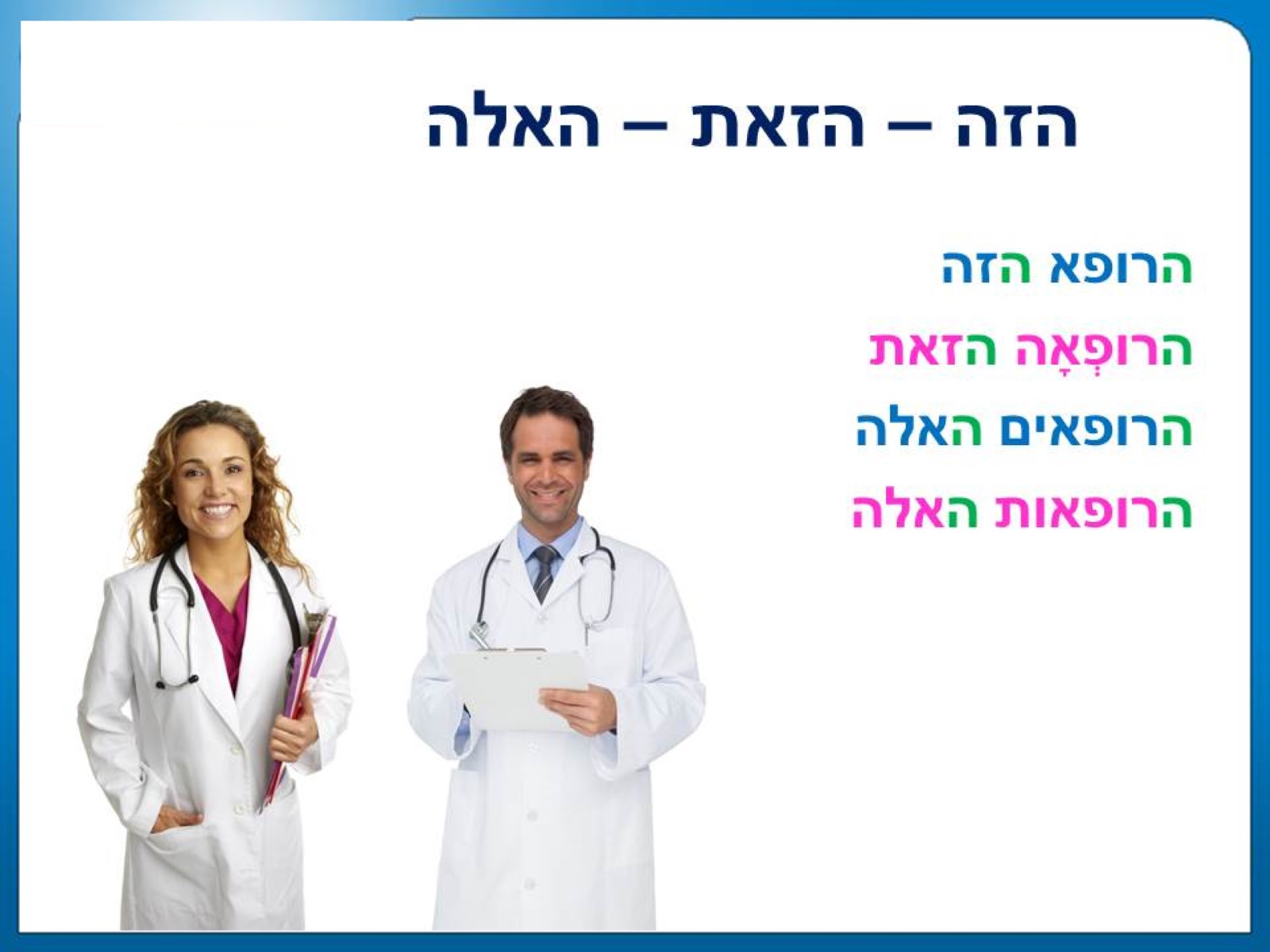 הזה – הזאת – האלה
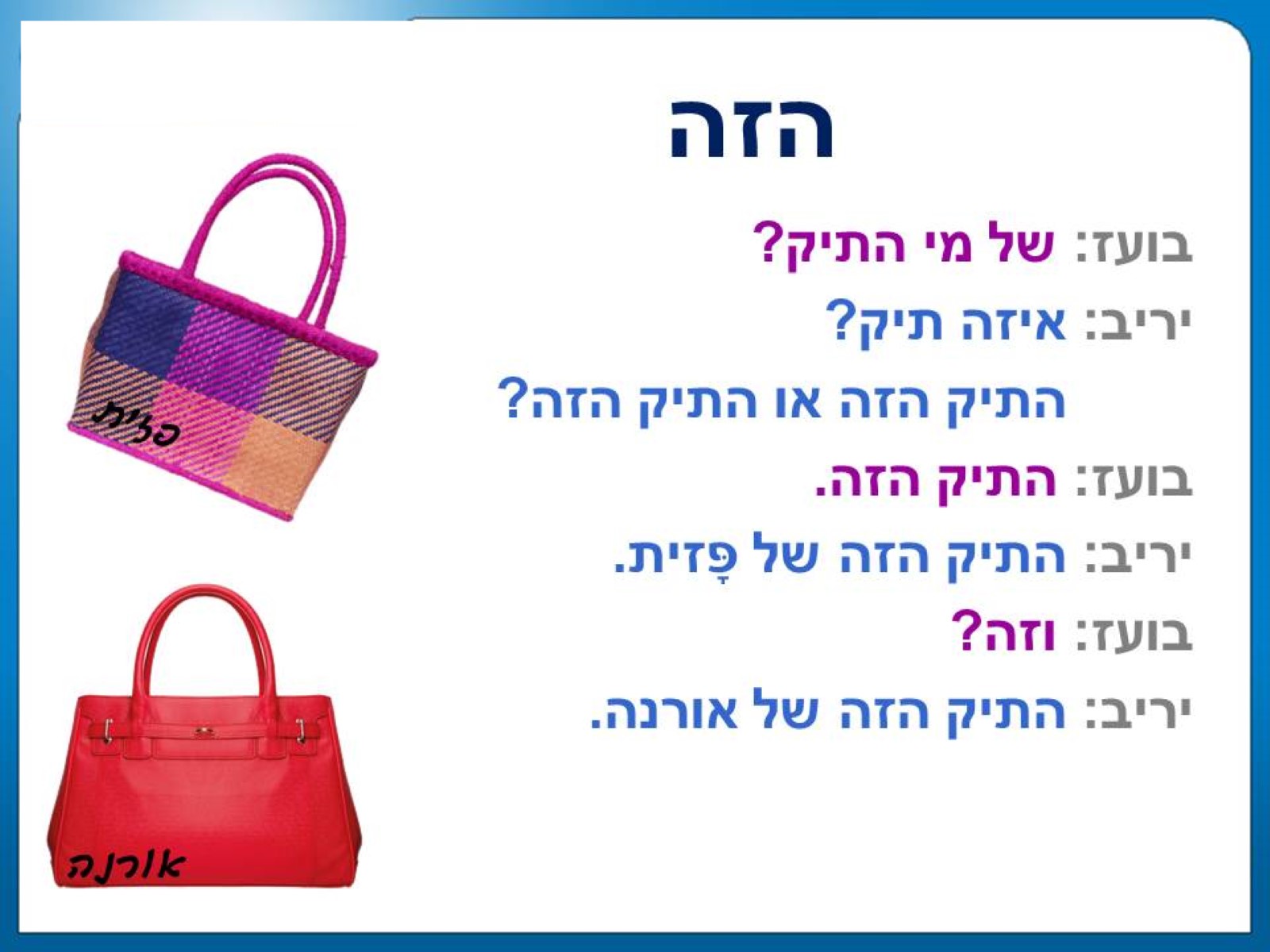 הזה
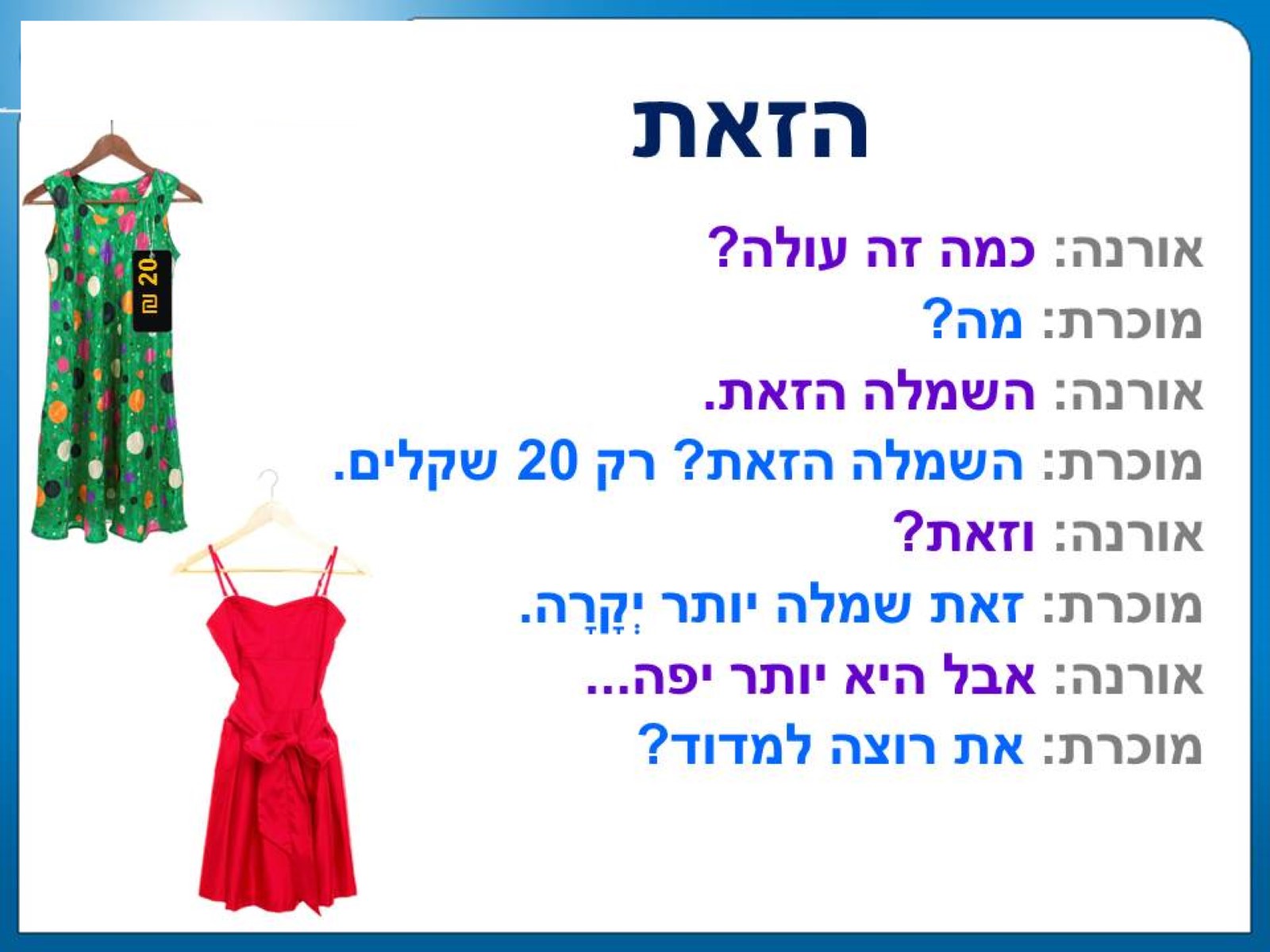 הזאת
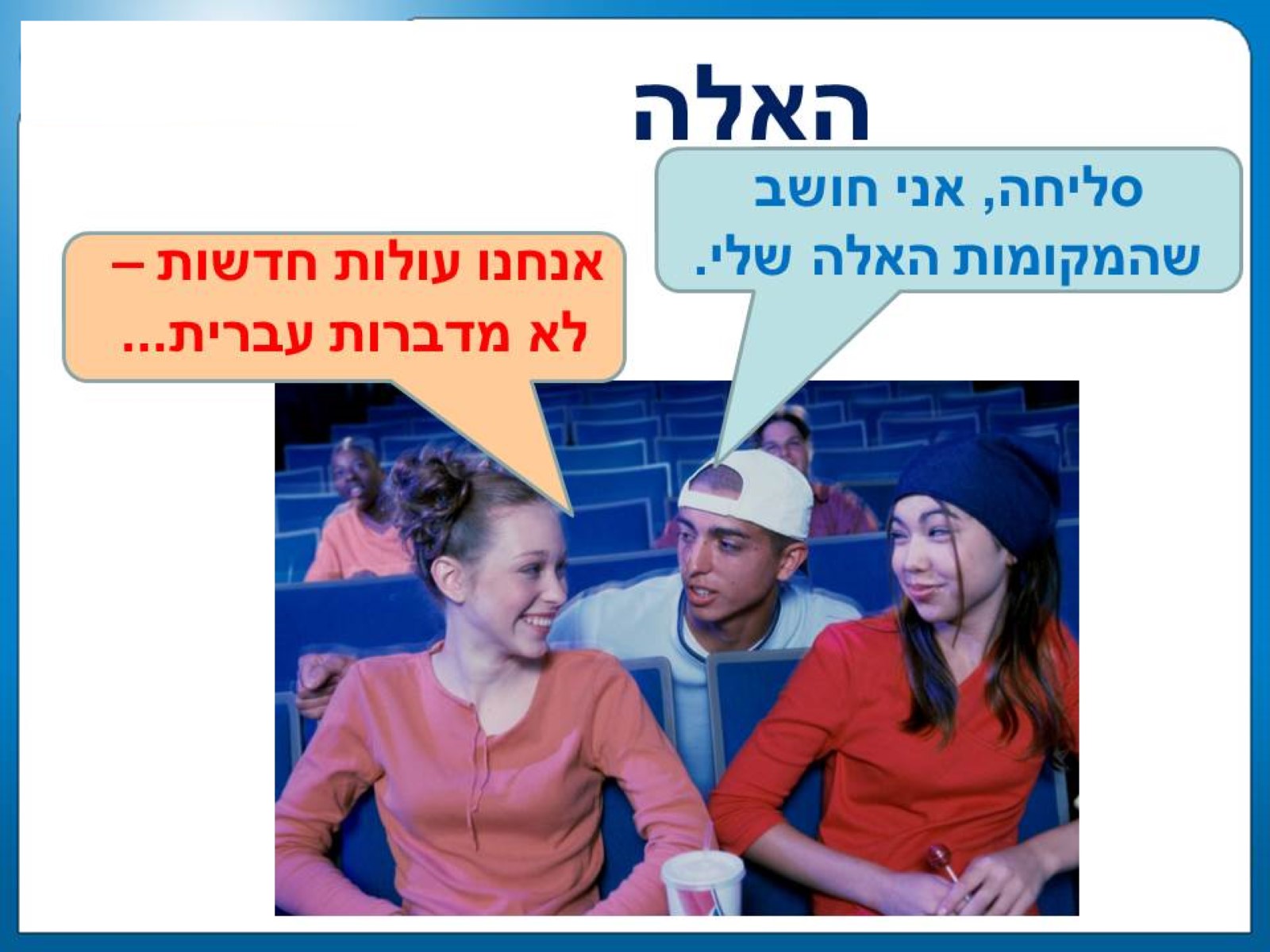 האלה
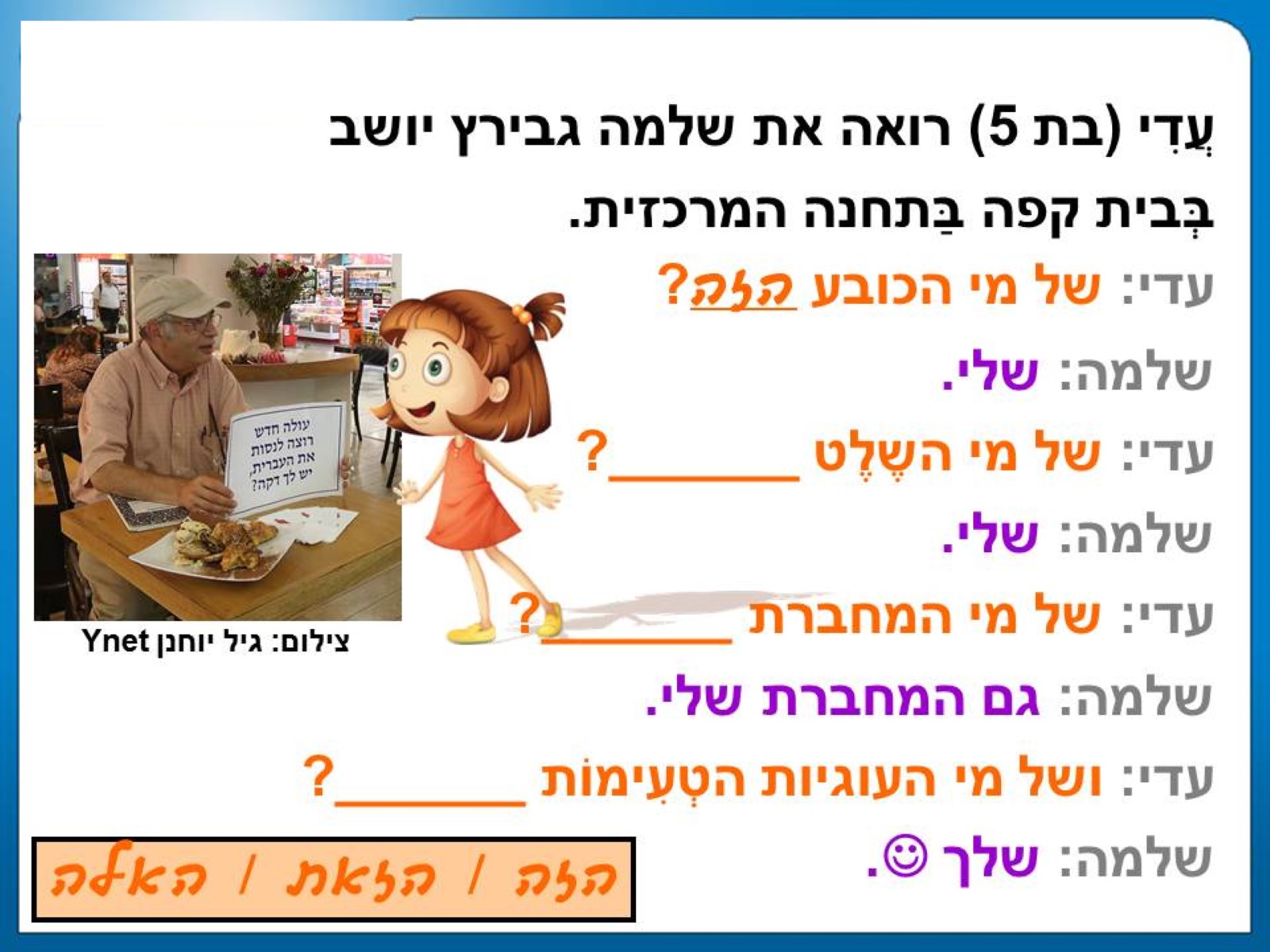 תרגול של מי הזה/הזאת/האלה
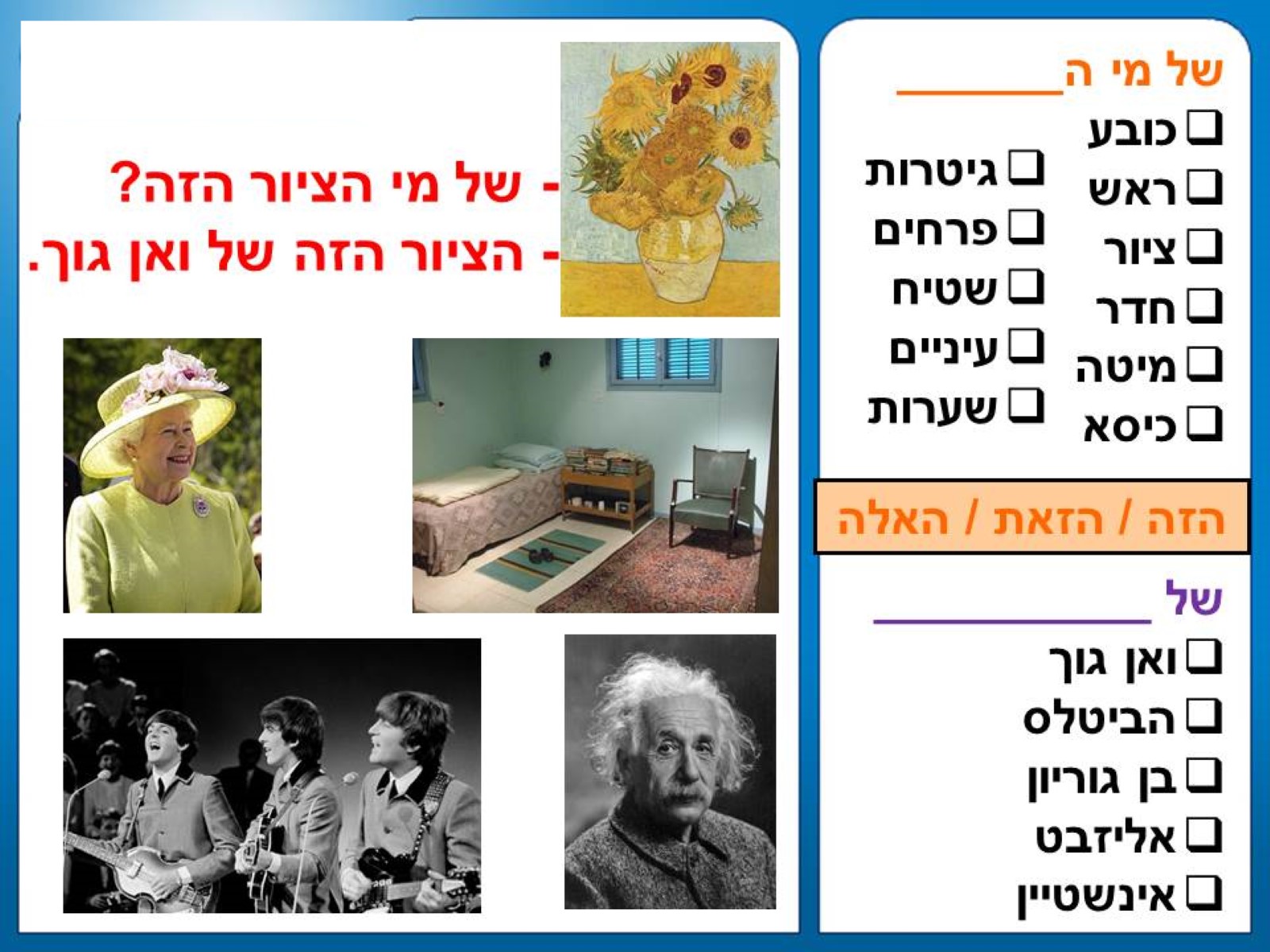 - של מי הציור הזה?- הציור הזה של ואן גוך.
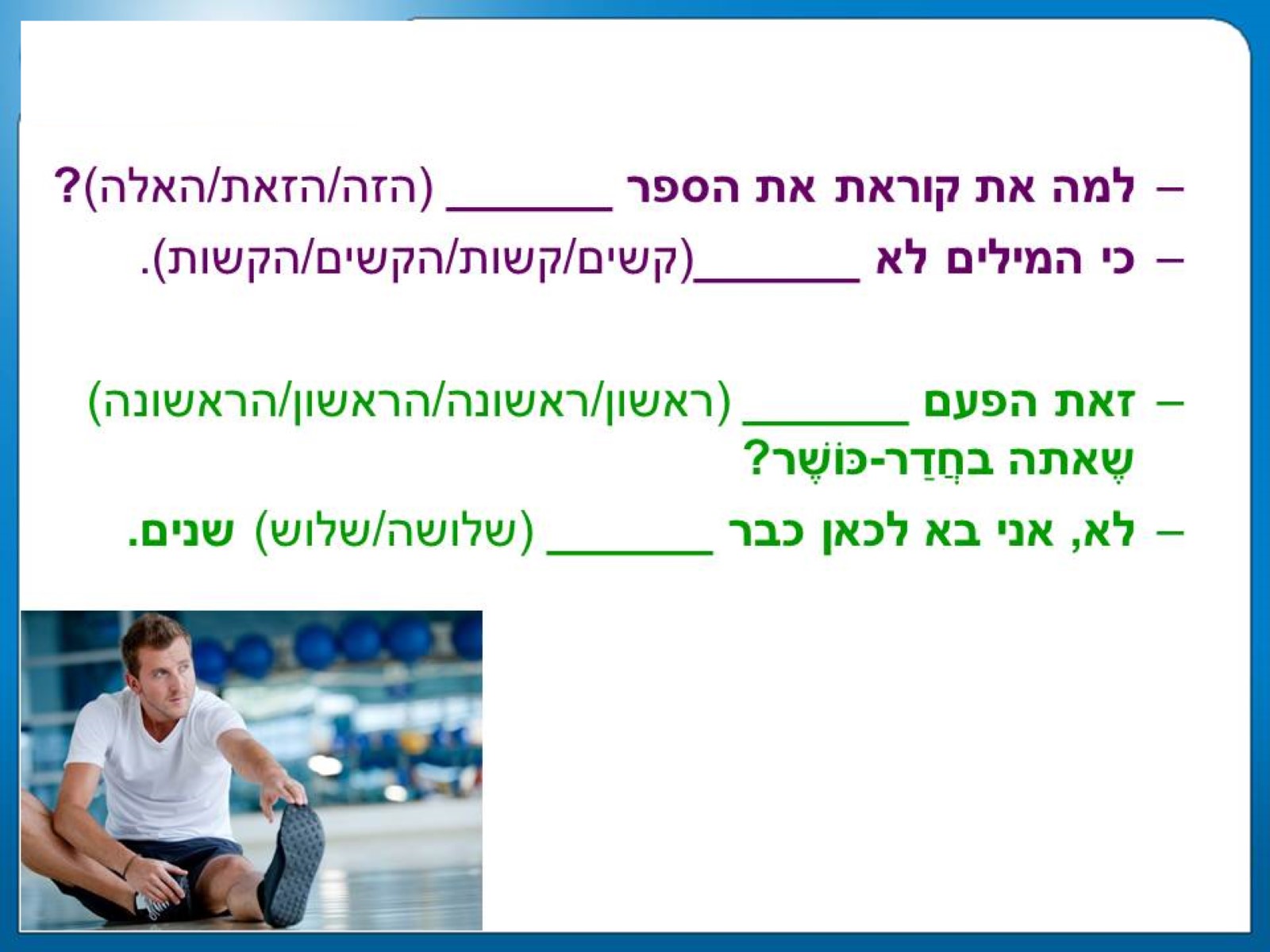 תרגיל מסכם 1
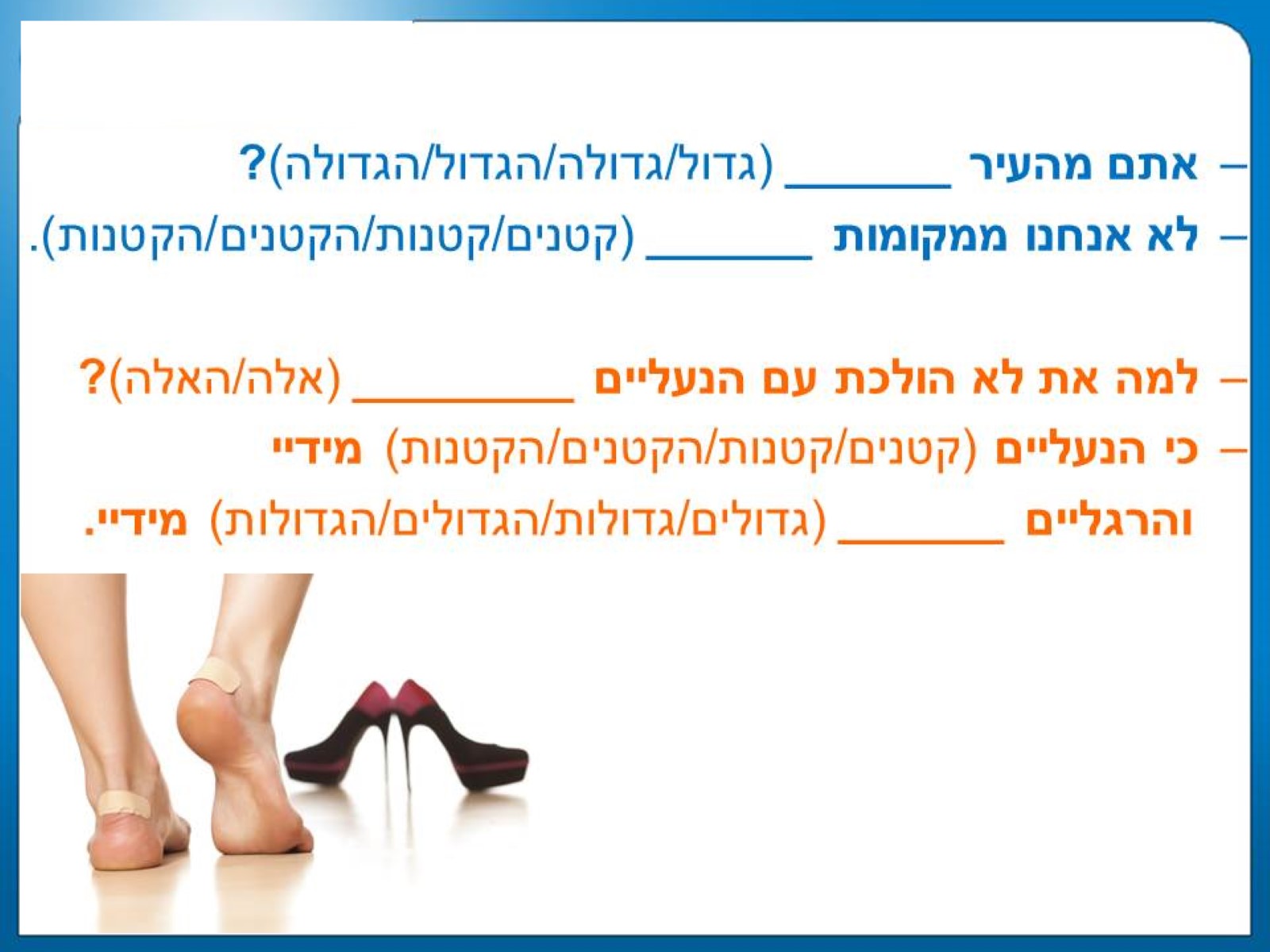 תרגיל מסכם 2
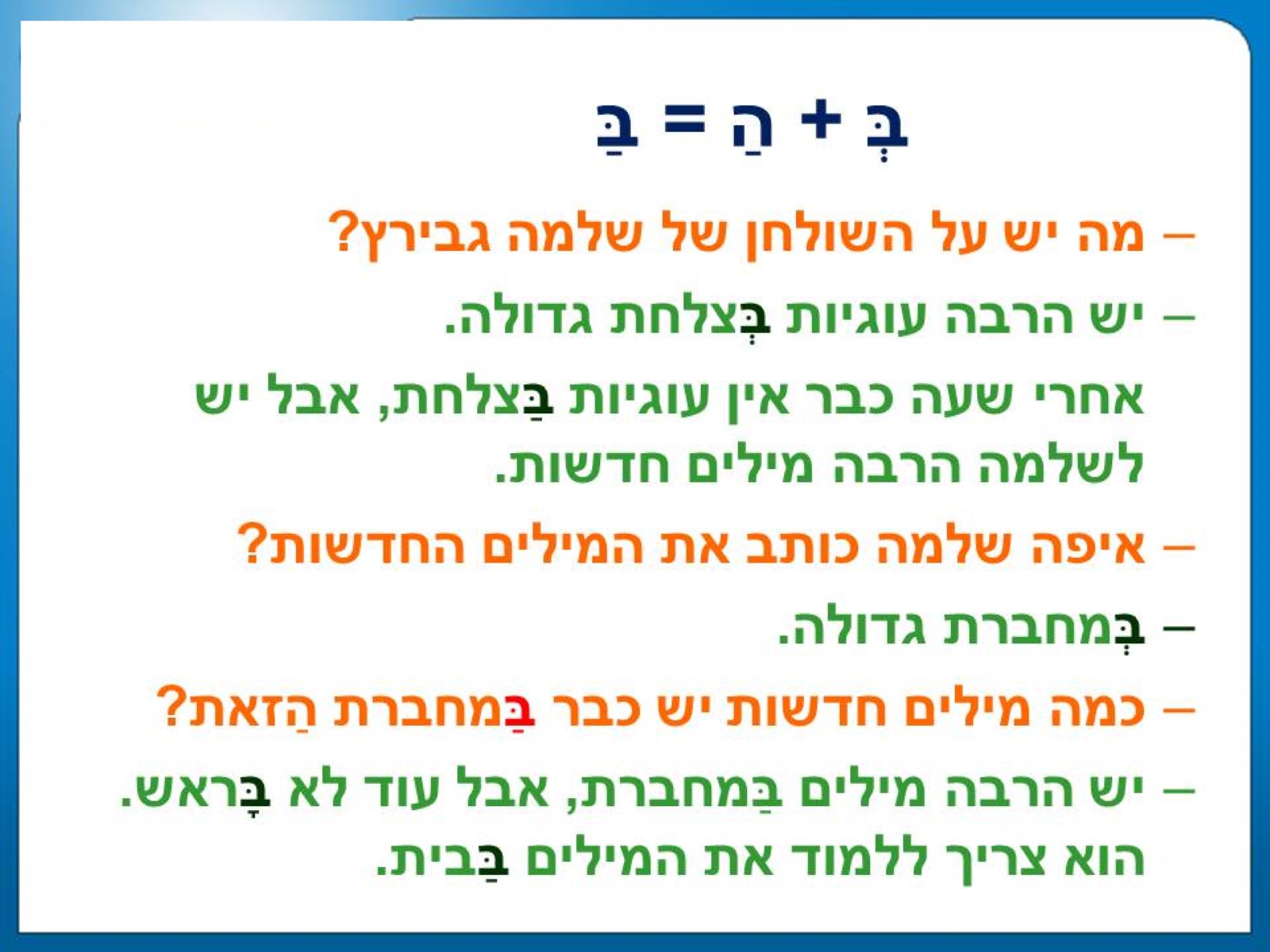 בְּ + הַ = בַּ
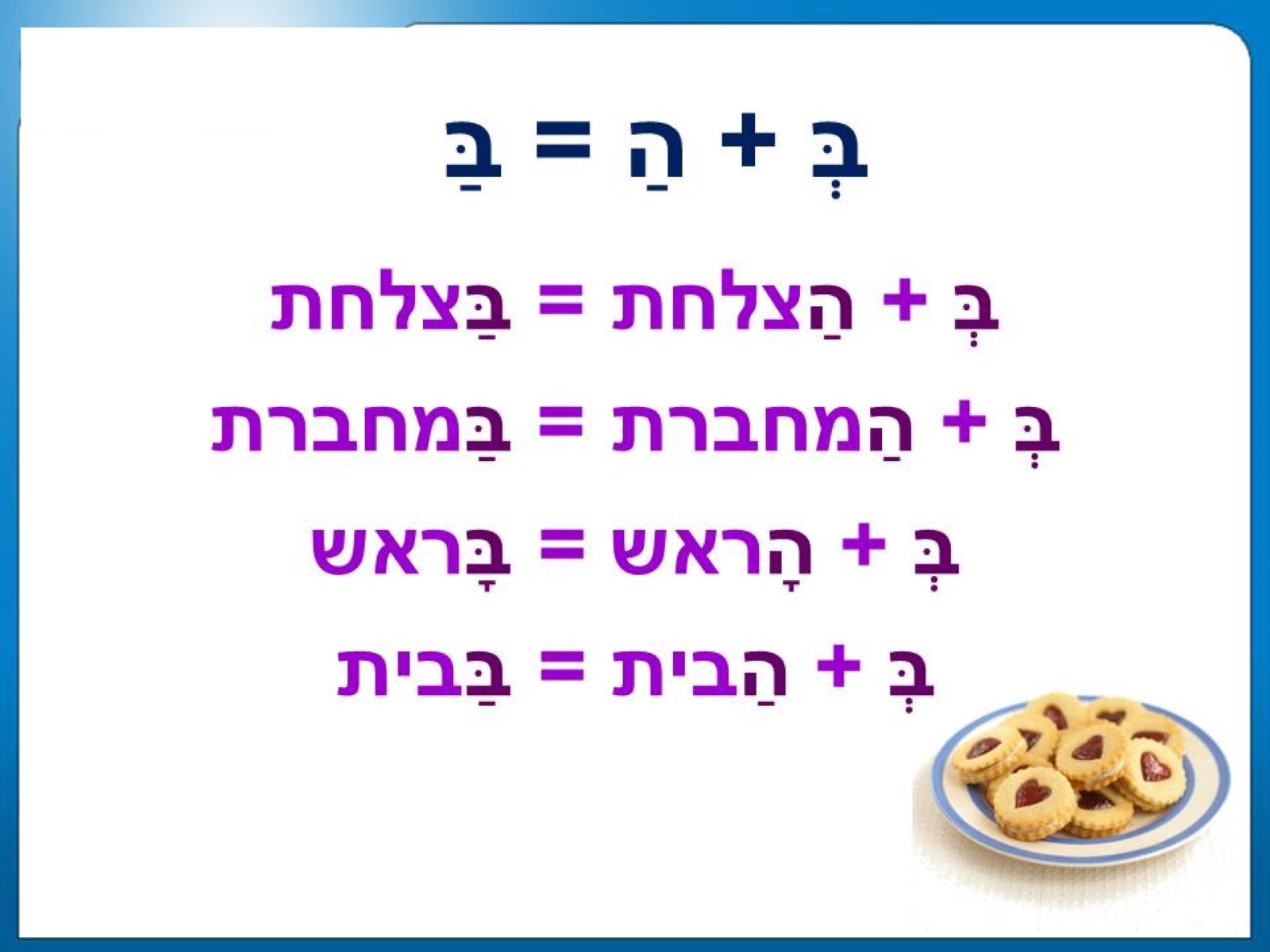 בְּ + הַ = בַּ
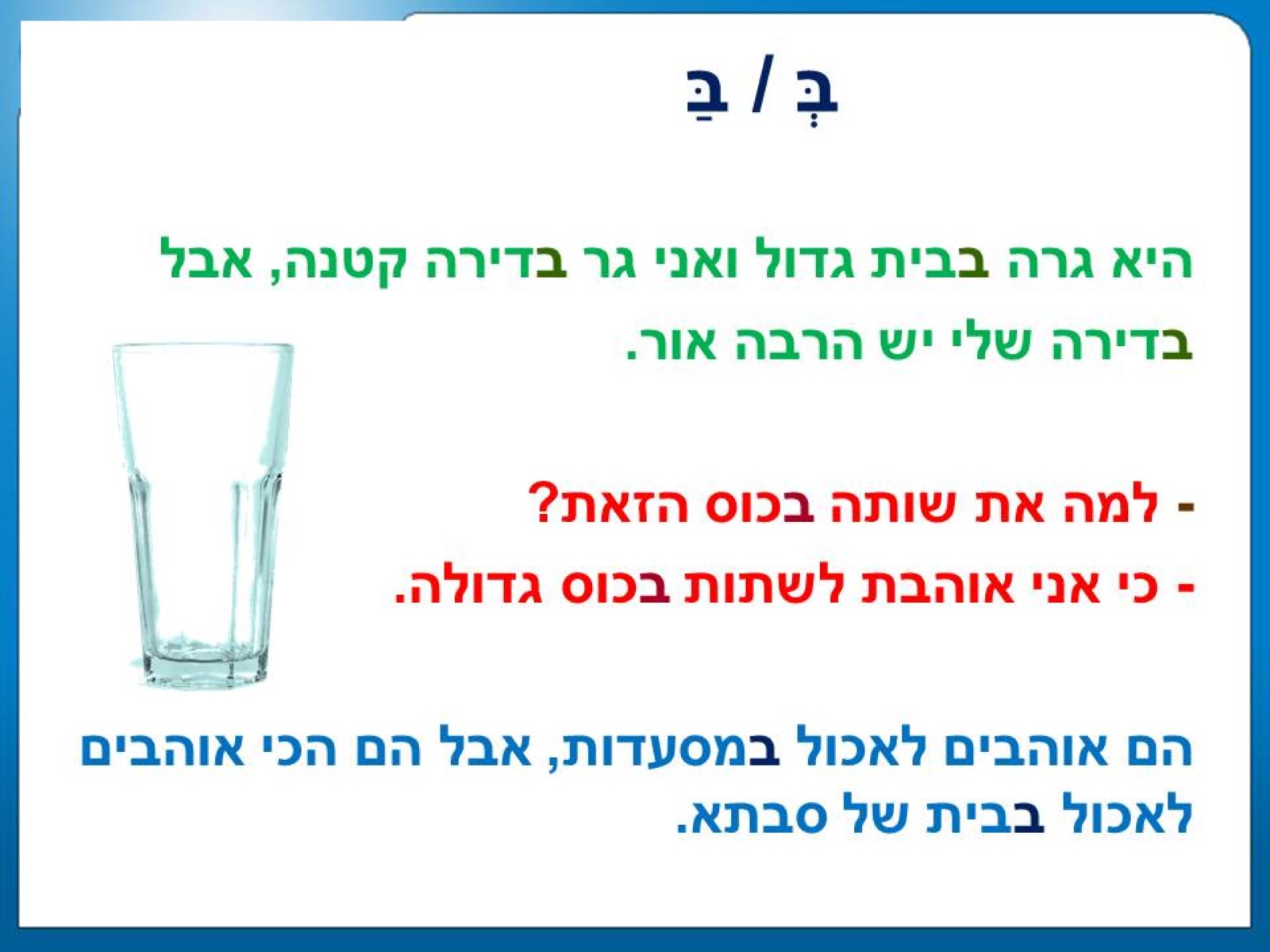 ב/ה  תרגול
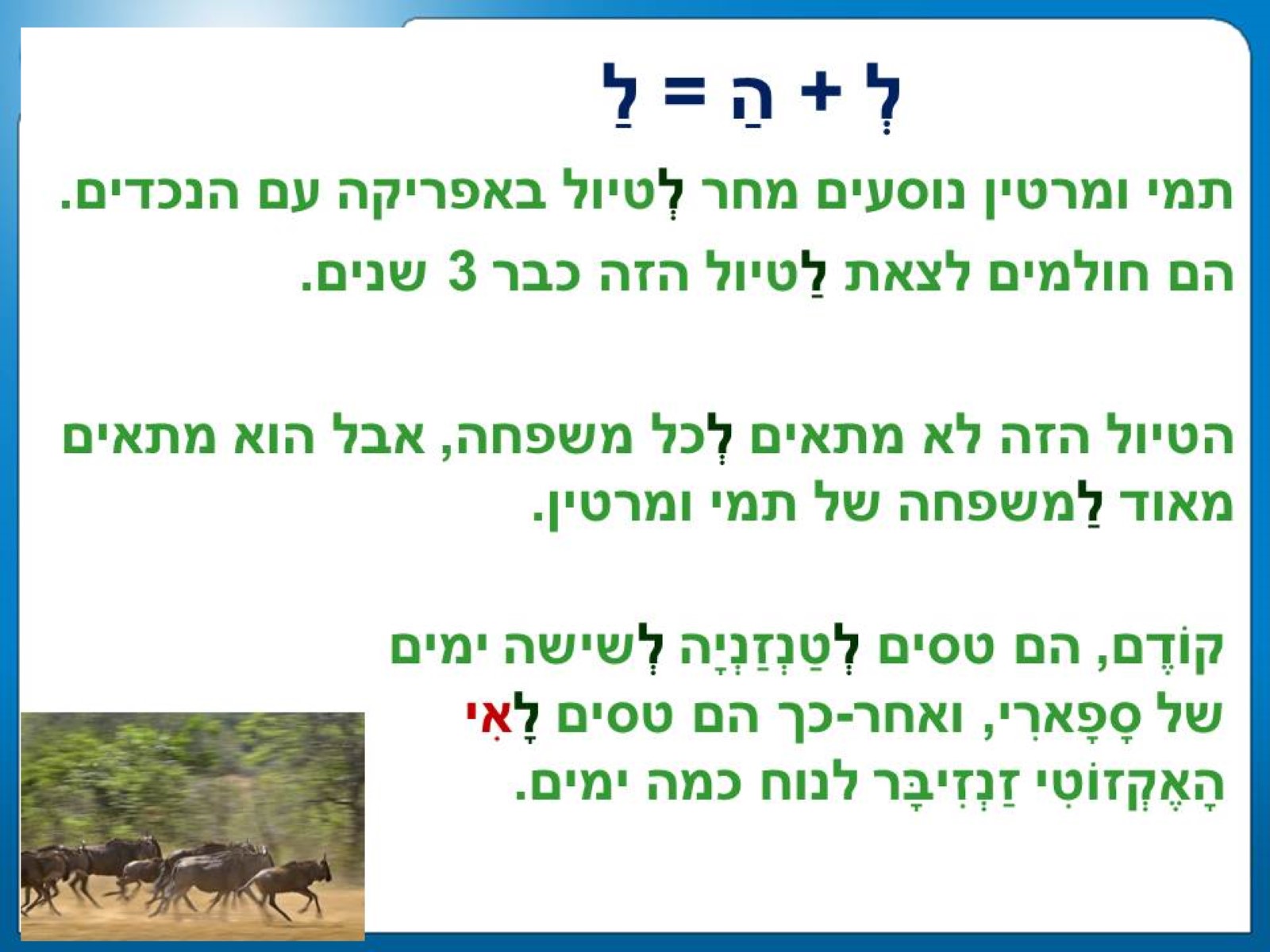 לְ + הַ = לַ
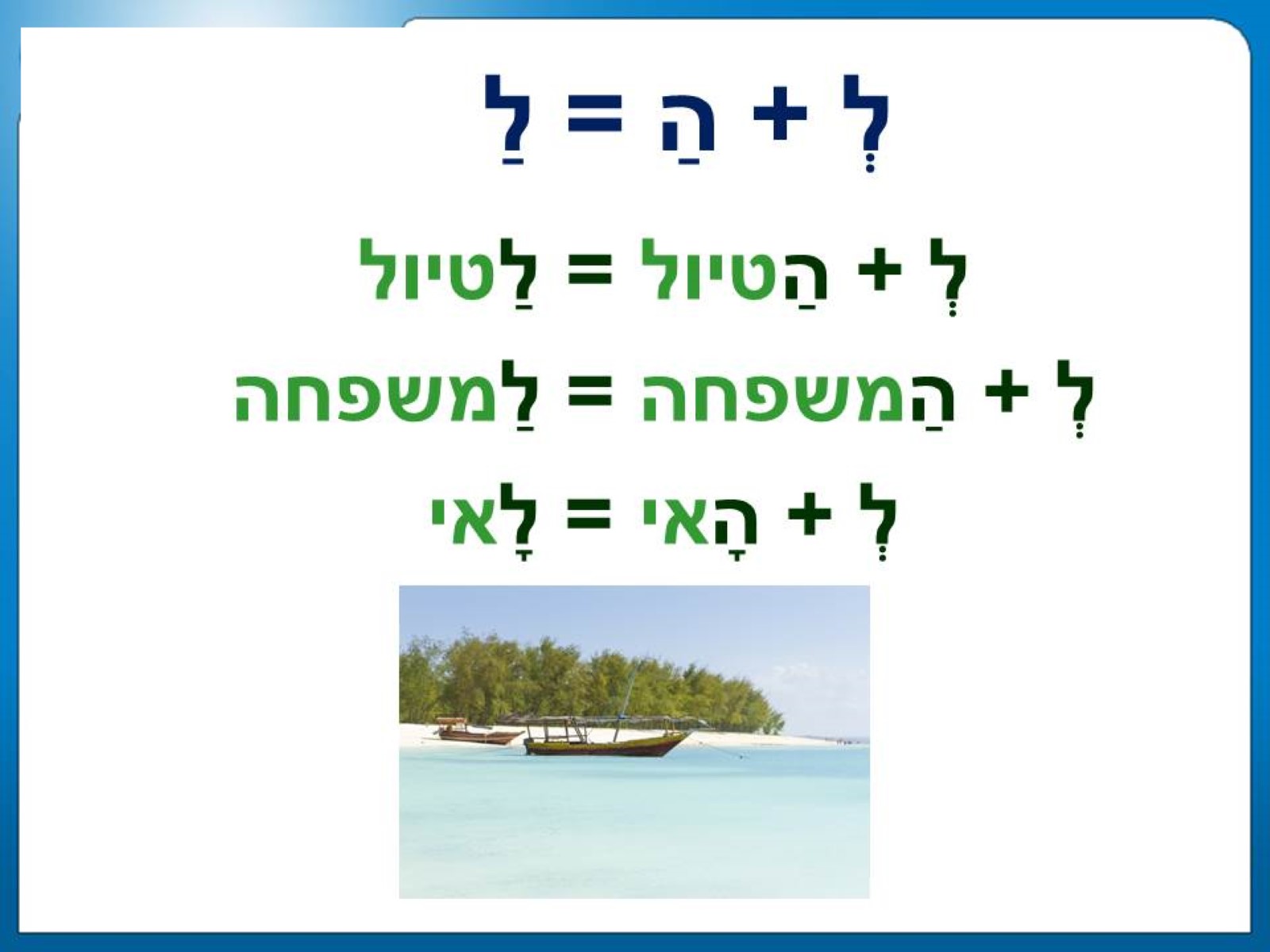 לְ + הַ = לַ
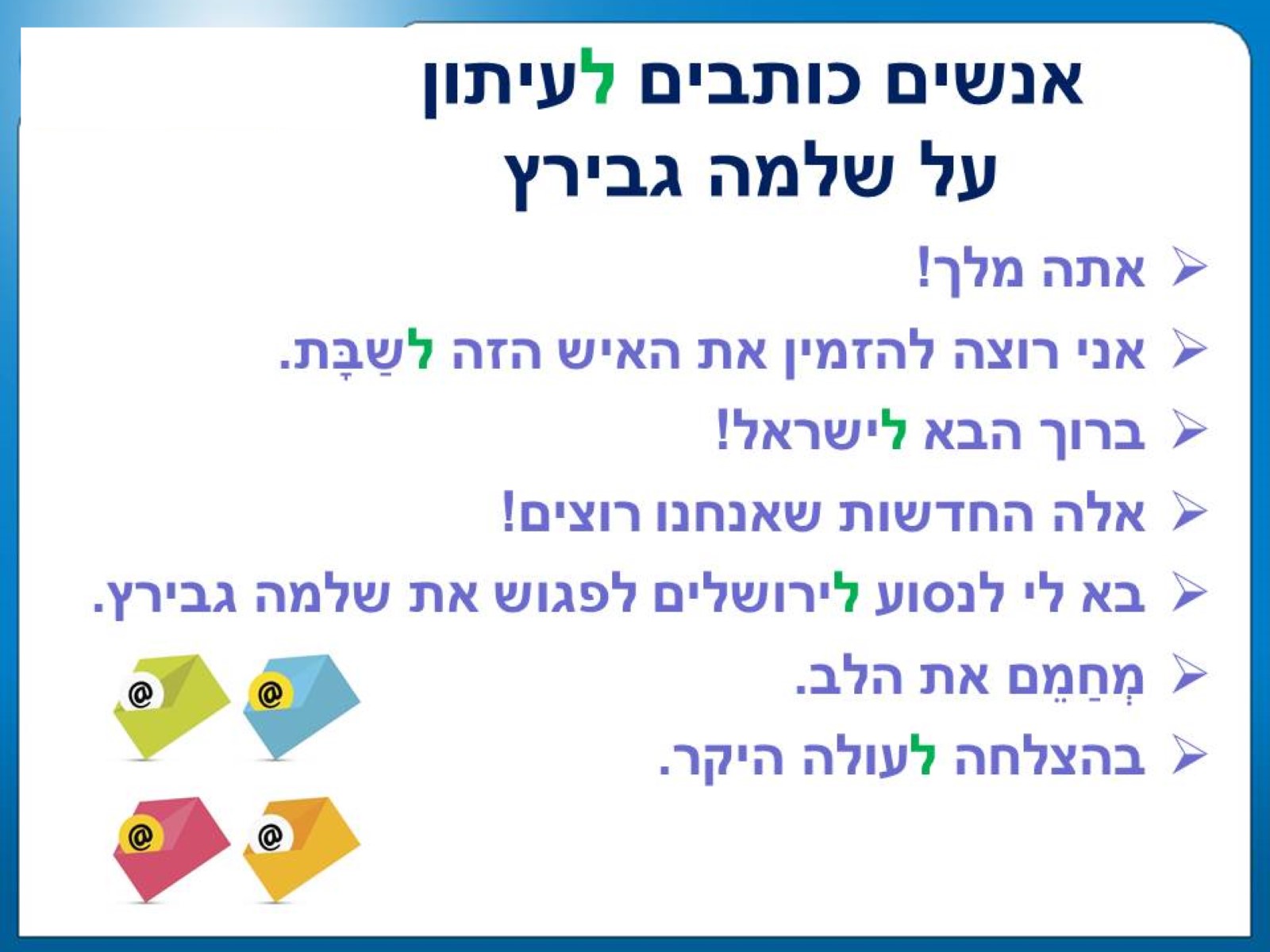 אנשים כותבים לעיתוןעל שלמה גבירץ
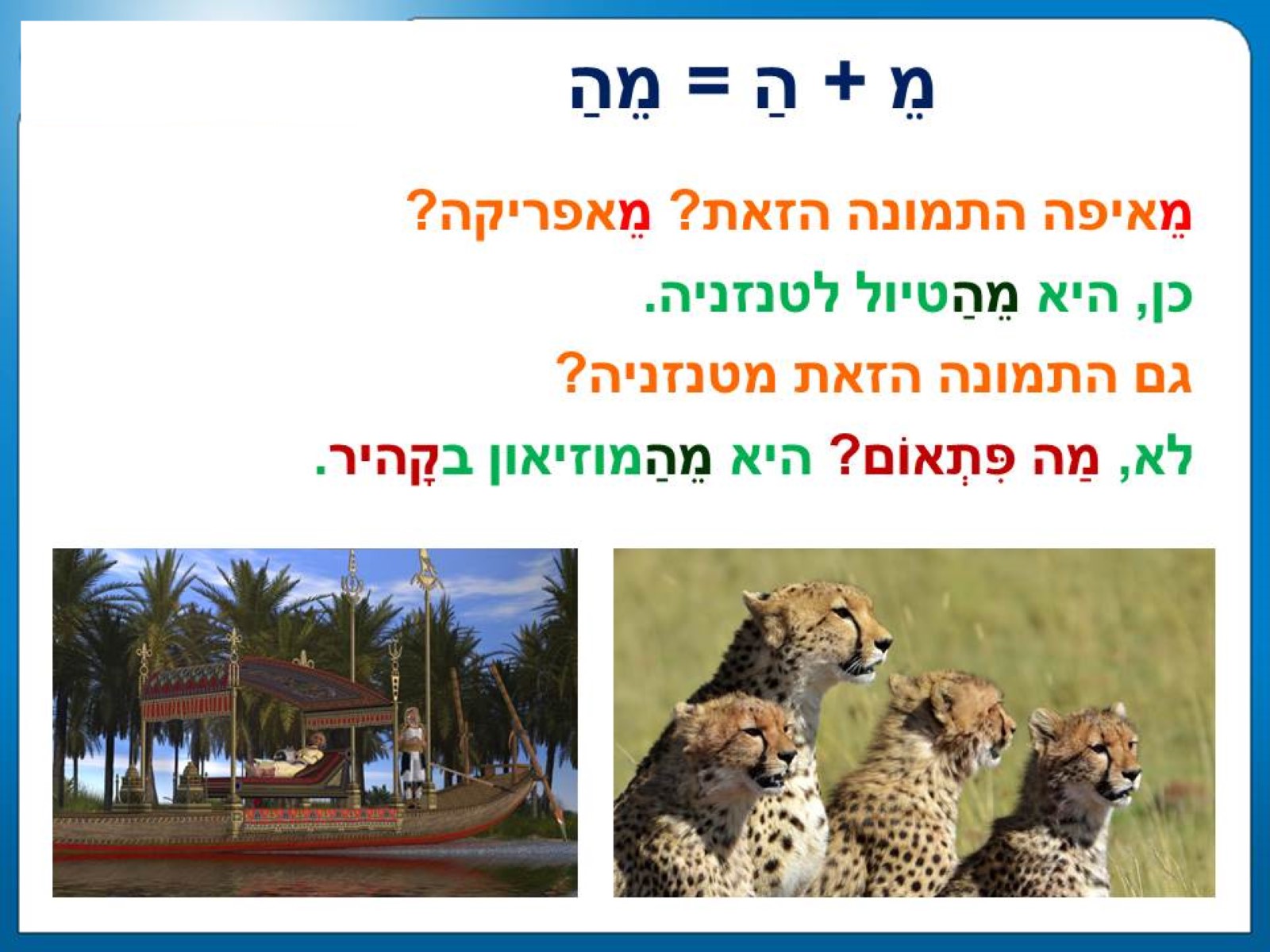 מֵ + הַ = מֵהַ
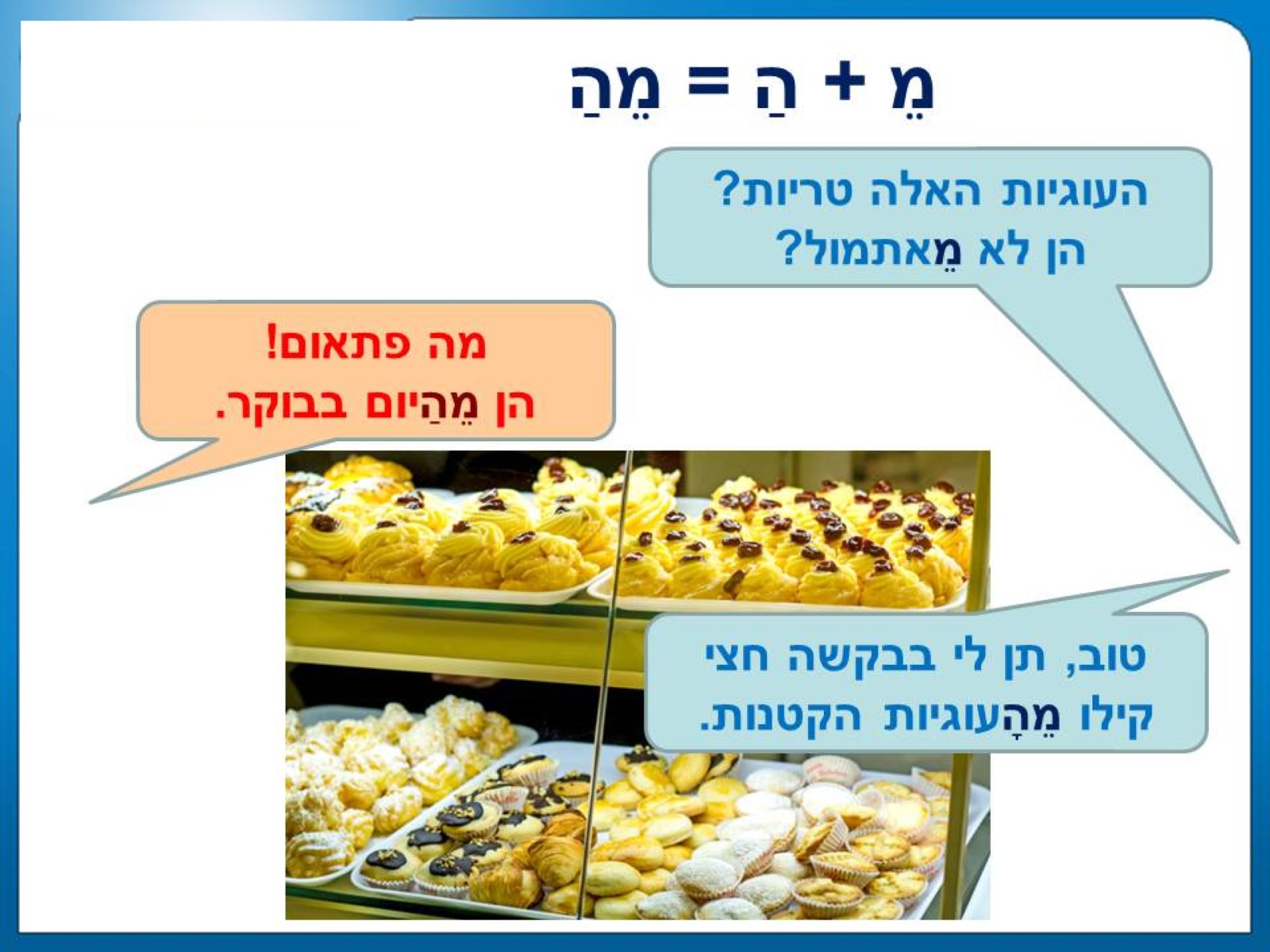 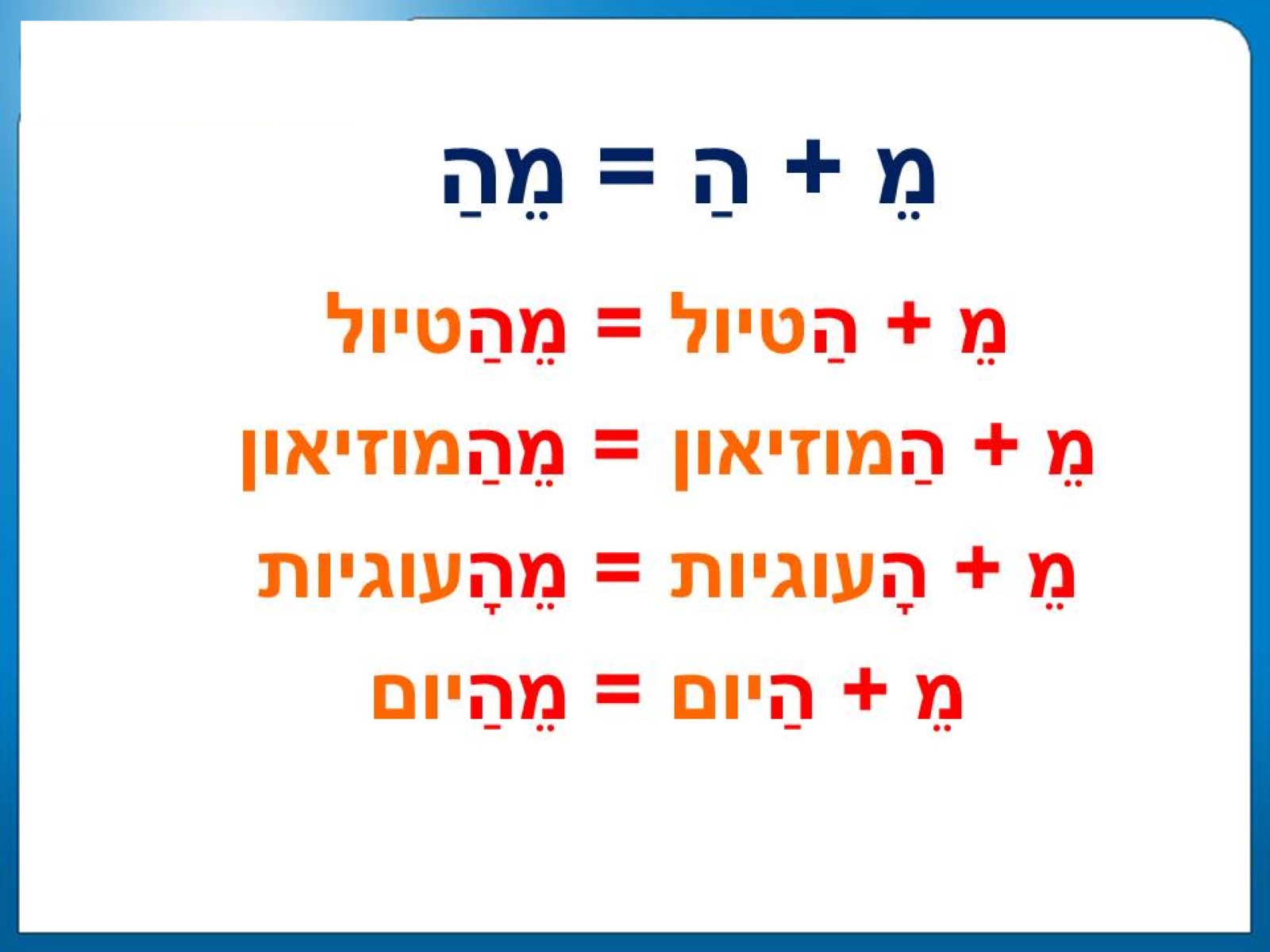 מֵ + הַ = מֵהַ
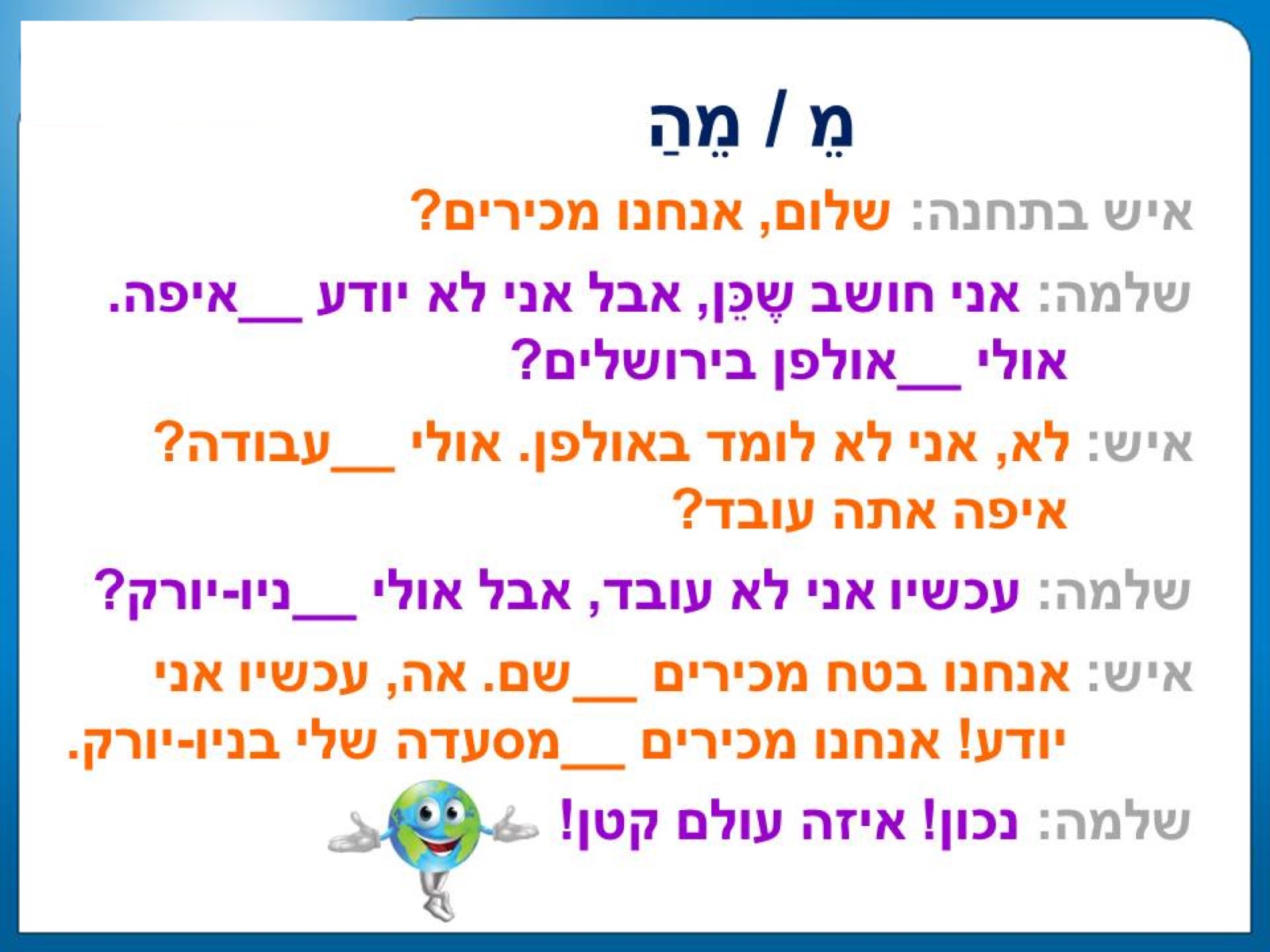 מֵ / מֵהַ
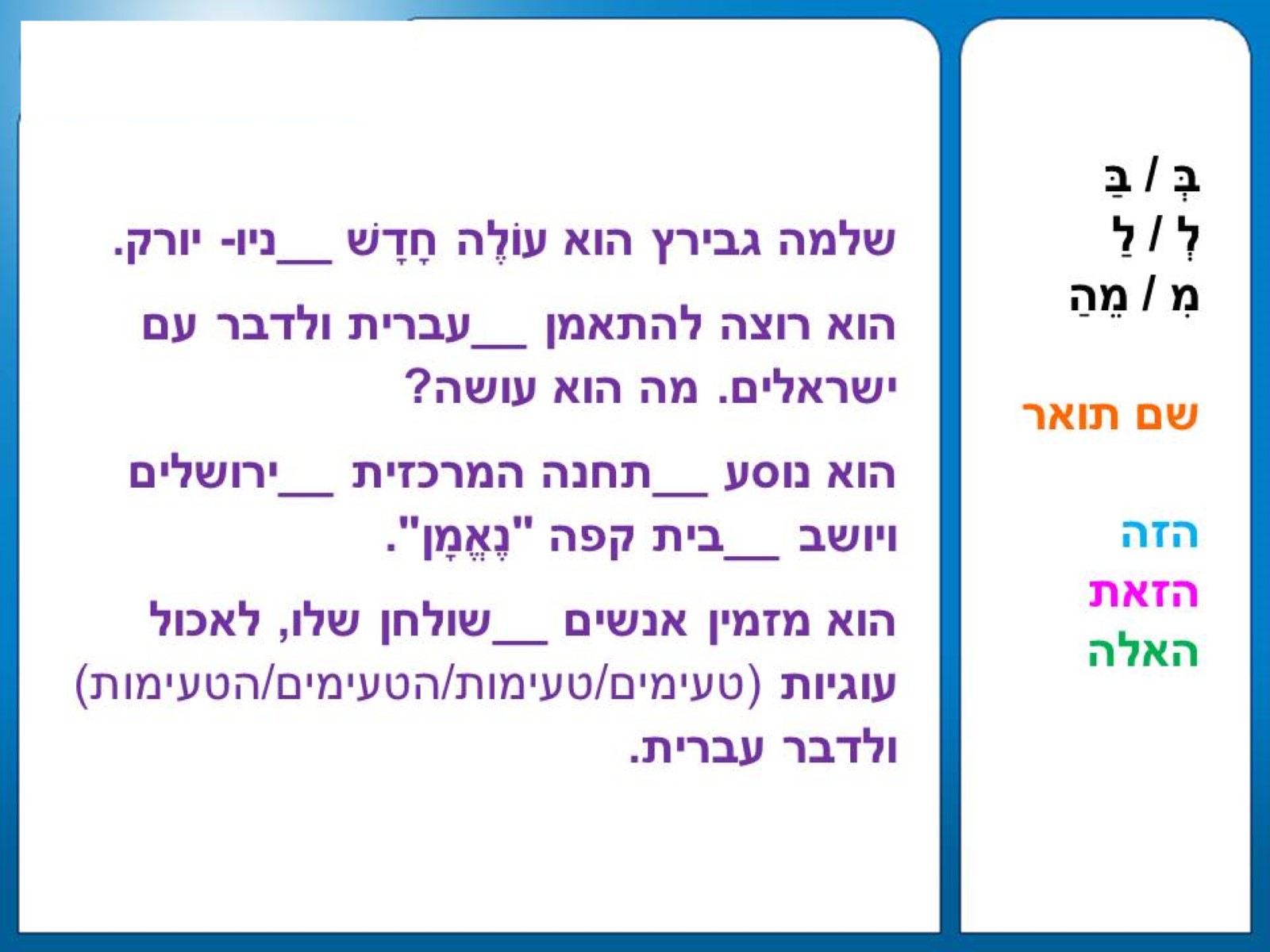 תרגיל מסכם 1
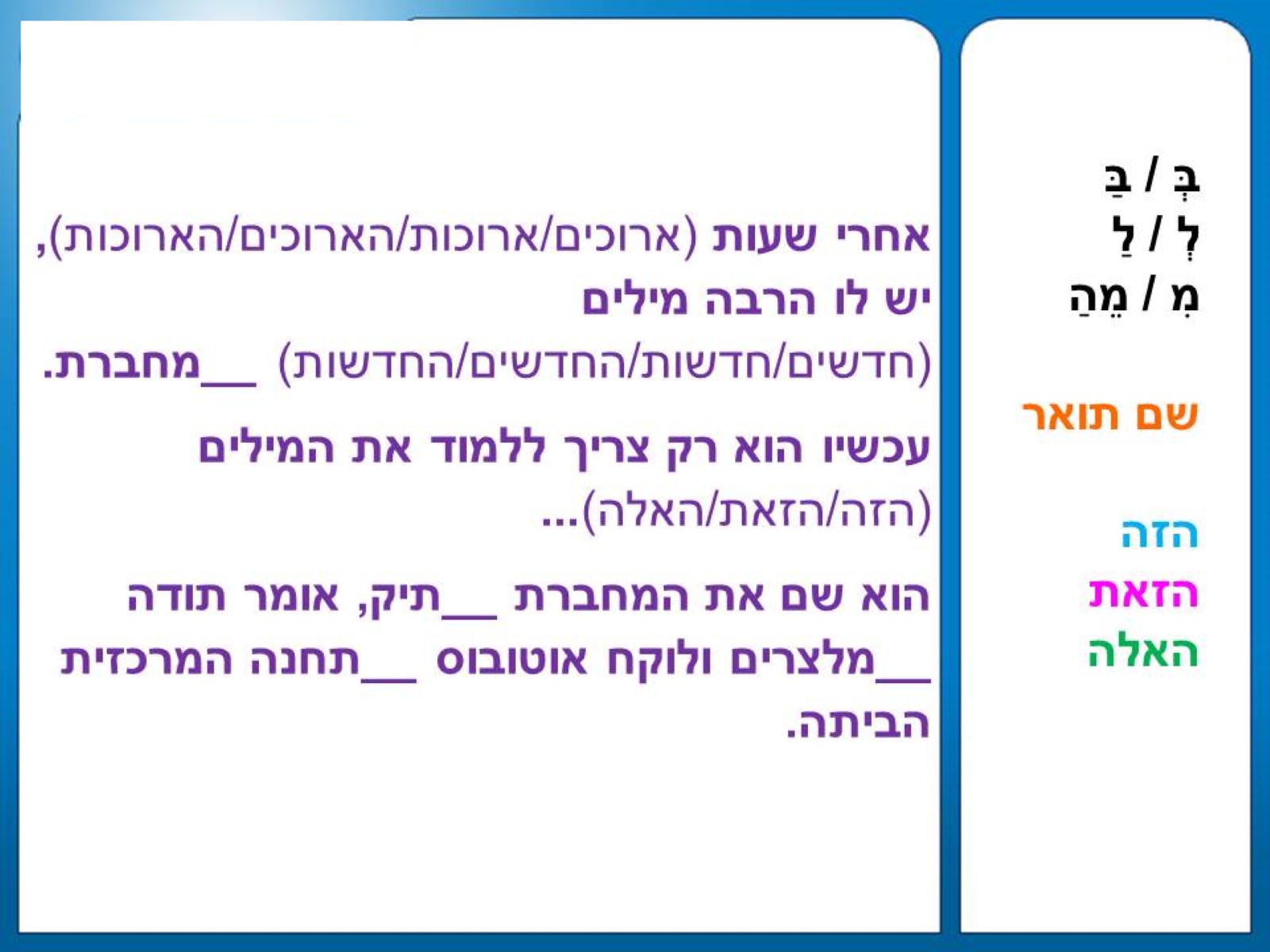 תרגיל מסכם 2
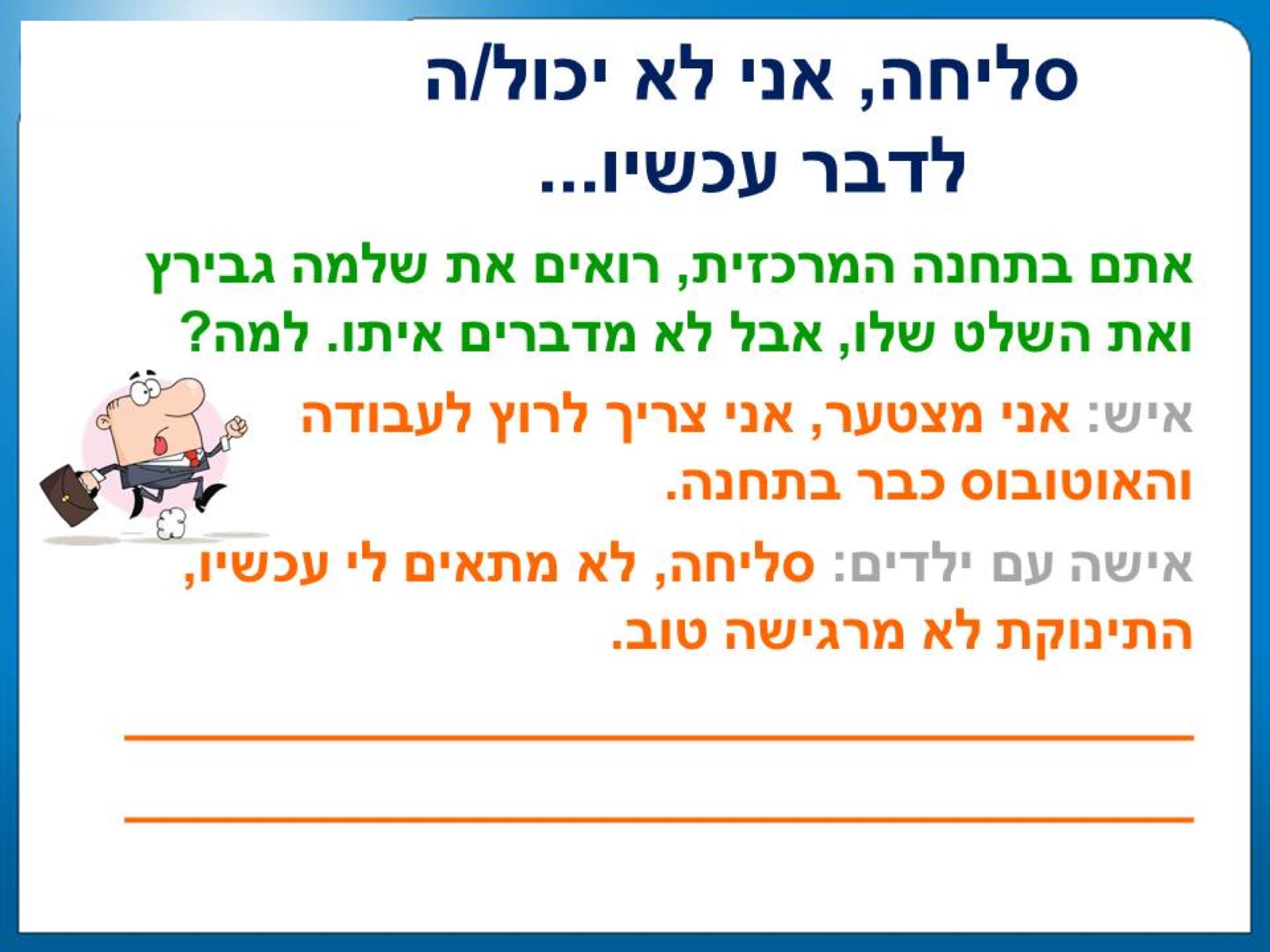 סליחה, אני לא יכול/ה לדבר עכשיו...